PREVENT SUICIDE TODAY
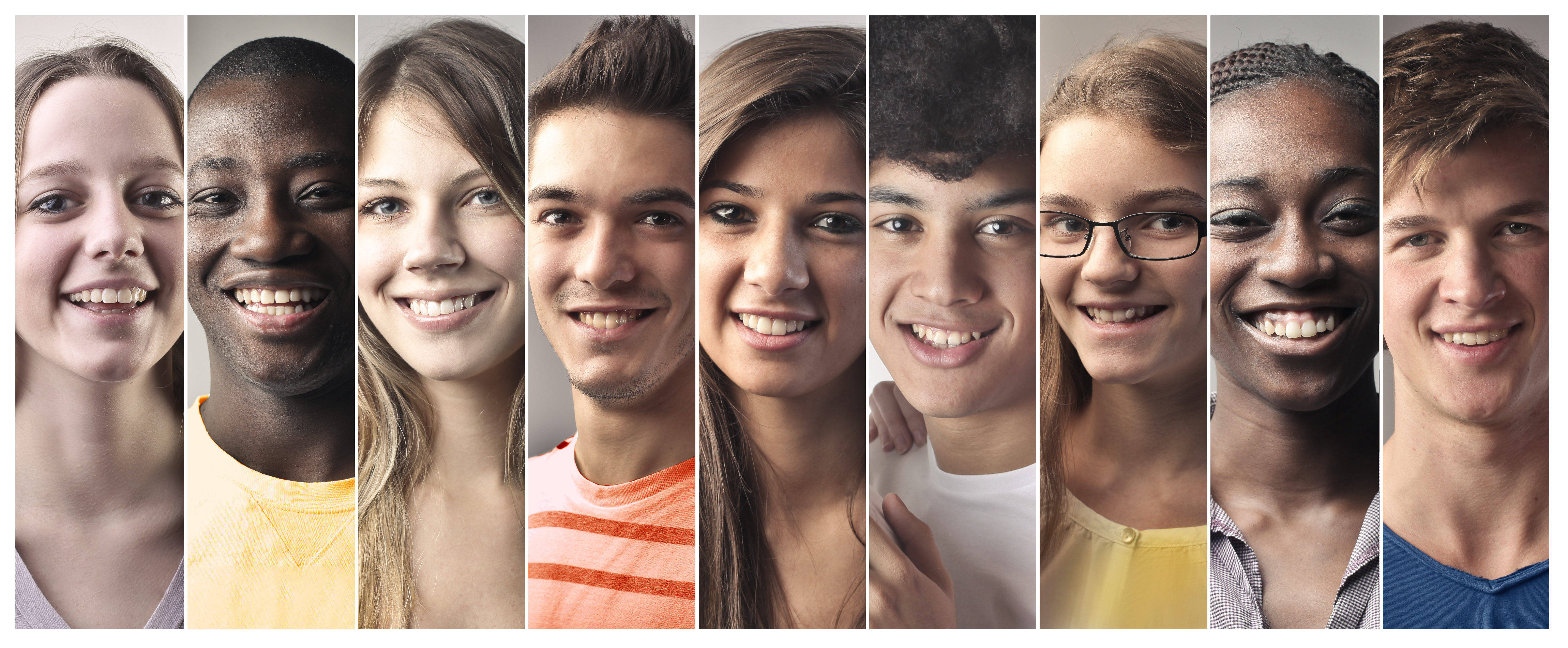 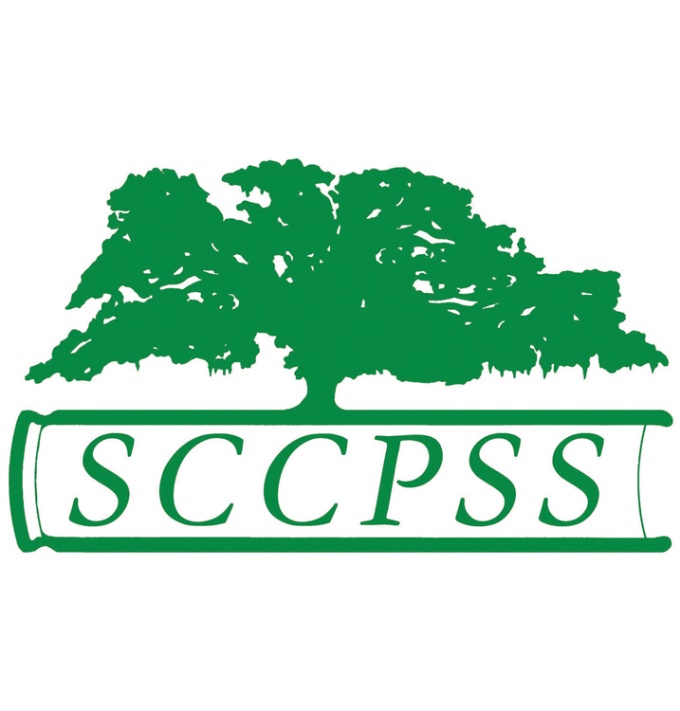 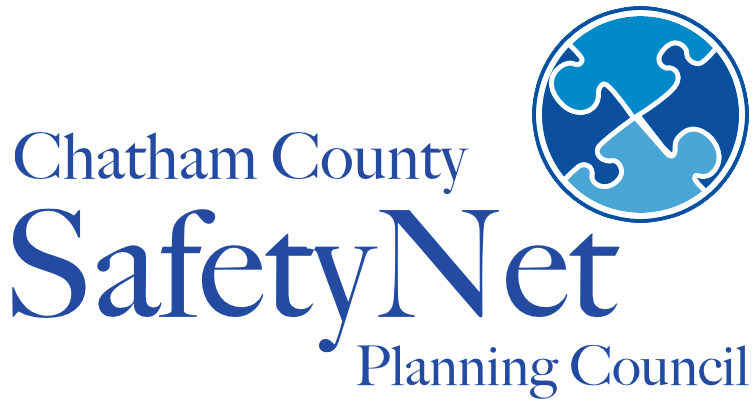 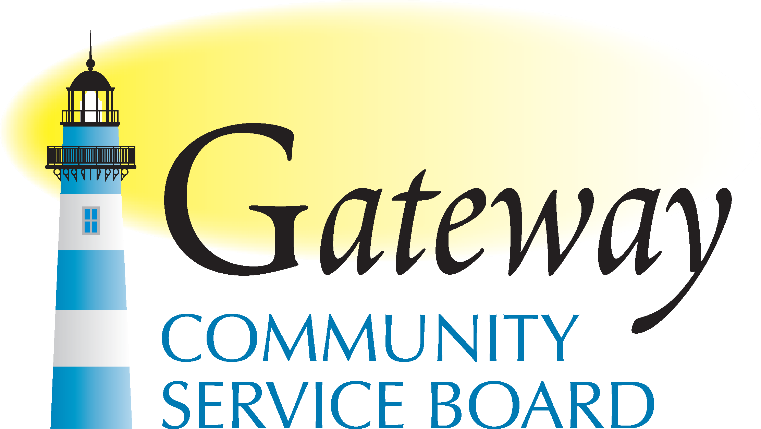 [Speaker Notes: Welcome! Thank you for joining us today for this SuicideTALK session. 

My name is... I am... I am also an ASIST trainer. ASIST is an acronym for Applied Suicide Intervention Skills Training. 

We are here today with our Prevent Suicide Today program. 

We have been working in Chatham County, Georgia since 2017 in partnership with Gateway Community Service Board and other diverse community partners. Together we are implementing international evidence-based trainings. One of them is SuicideTALK, which is the topic of our discussion today. The other is ASIST, which is a 2-day skills-based workshop. We’ll spend more time talking about ASIST at the end of our webinar today. 

We are excited that you’ve joined us for today’s webinar. I am sure that there are people listening for variety of reasons. 
Some of you may want more information about suicide prevention in our community.
Some of you listening may be worried that you or someone you know may be at risk of suicide. 
I am sure that there are some who have been impacted by suicide as well.

This session is aimed at our entire community because we think that by working together we can prevent suicide. 
It is our goal for everyone to know that help is available and where to find it.]
LEARNING OBJECTIVES
suicideTALK participants will:
Understand the impact of suicide in our community.
Explore how personal and community beliefs about suicide affect suicide stigma and safety.
Learn how to take the first steps towards suicide prevention.
Contribute to suicide safety in the community.
If you are having thoughts of suicide or need immediate assistance, please call the Georgia Crisis and Access Line at 1-800-715-4225
Prevent Suicide Today
[Speaker Notes: SuicideTalk is about dealing openly with the stigma around suicide.

It focuses on the question "Should we talk about suicide?" 

By looking at this question in a number of different ways, we hope that we can help you discover some of the beliefs and ideas about suicide in your communities—and in yourselves. 

As suicideTALK participants you will learn…

How suicide is a serious community health problem and how it impacts our entire community

Together we will we explore how personal and community beliefs about suicide affect suicide stigma and safety

And we will learn how to take  the first steps to help prevent suicide and create a suicide-safer community.]
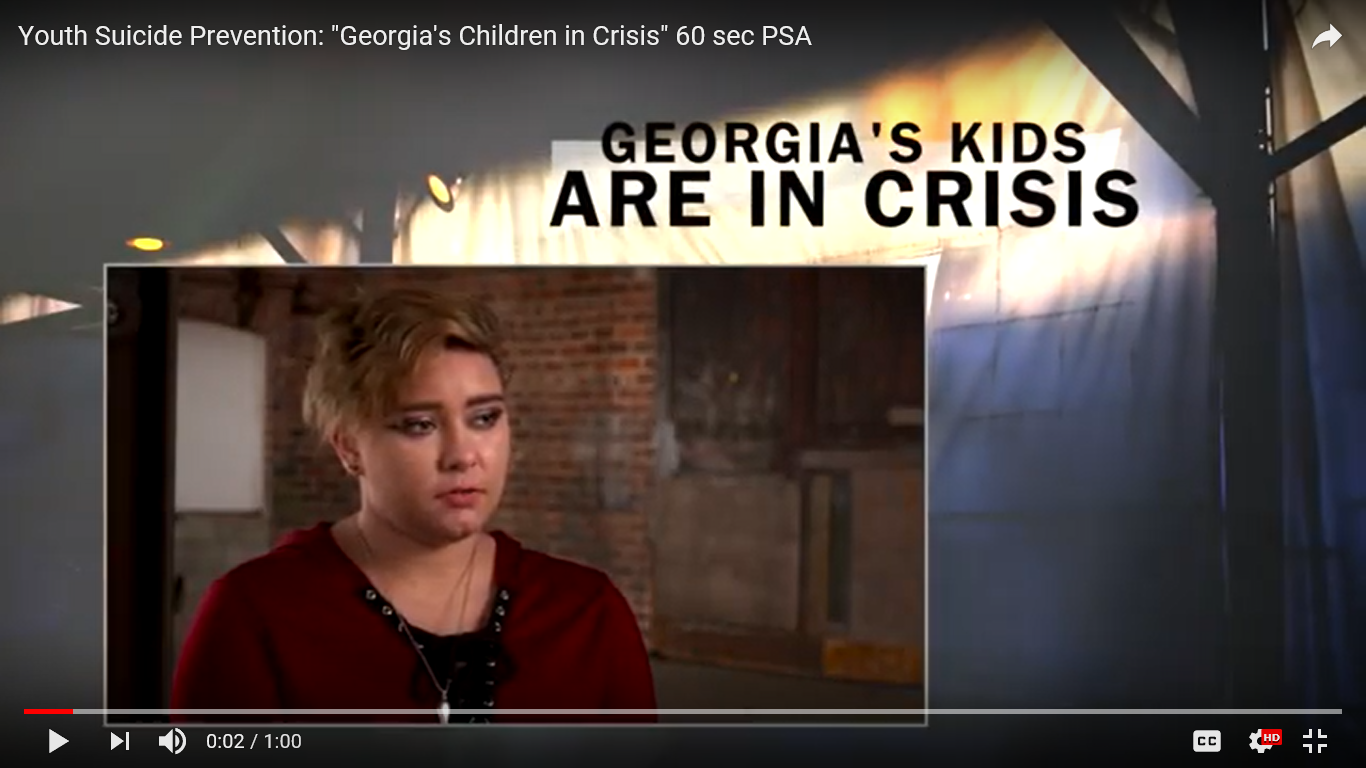 Youth Suicide Prevention: "Georgia's Children in Crisis"
[Speaker Notes: 60 second: https://youtu.be/o0IClh7xTdc
90 Second PSA: https://www.youtube.com/watch?v=1wssG_Bgp3k]
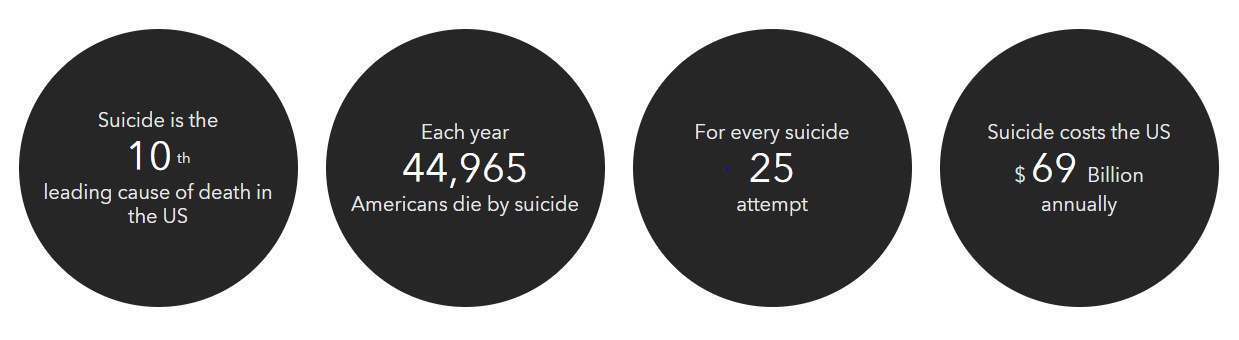 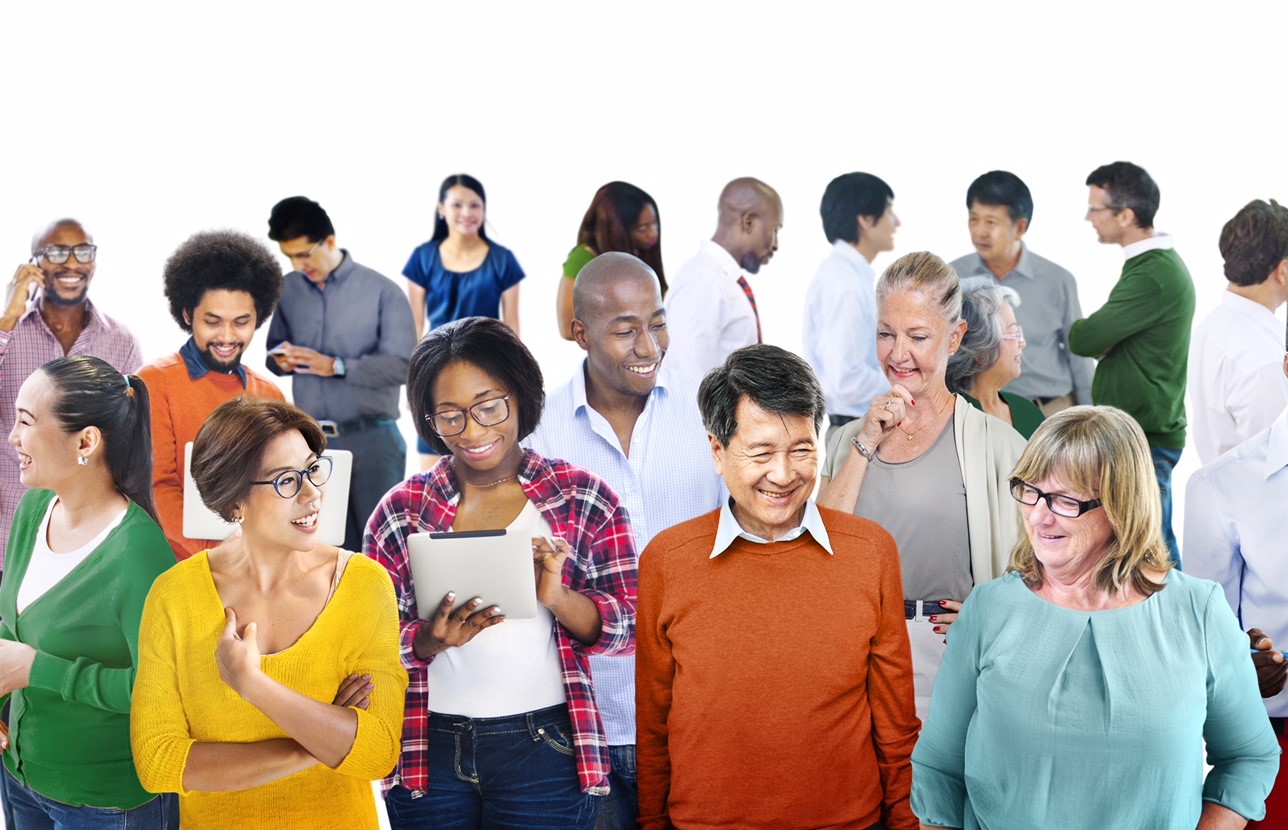 Prevent Suicide Today
[Speaker Notes: So let’s begin with looking at numbers – statistics – which speak quite loudly and help us better understand the impact of suicide on communities at large as well as individuals. 

First, we’ll look at the bigger picture – national data on suicide, and then gradually we’ll narrow it down to State and Chatham county level. 

According to the latest report by the Centers for Disease Control and Prevention (CDC) that was just released in June this year…
Suicide rates have been rising in nearly every state and in half of states suicide rates went up more than 30% since 1999.
In 2016, nearly 45,000 Americans age 10 or older died by suicide. 
Suicide is the 10th leading cause of death and is one of just three leading causes that are on the rise.
The conservative estimate is that for every death by suicide 25 or more people attempt.
In addition to the tremendous emotional cost of suicide there is also an economic impact in medical costs for individuals and families, 
lost income for families, and lost productivity for employers. Suicide is estimated to costs the US $69 billion annually. 
--


Source: American Foundation for Suicide Prevention https://afsp.org/about-suicide/suicide-statistics/]
CDC Youth Risk Behavior SurveyNational Statistics 2017
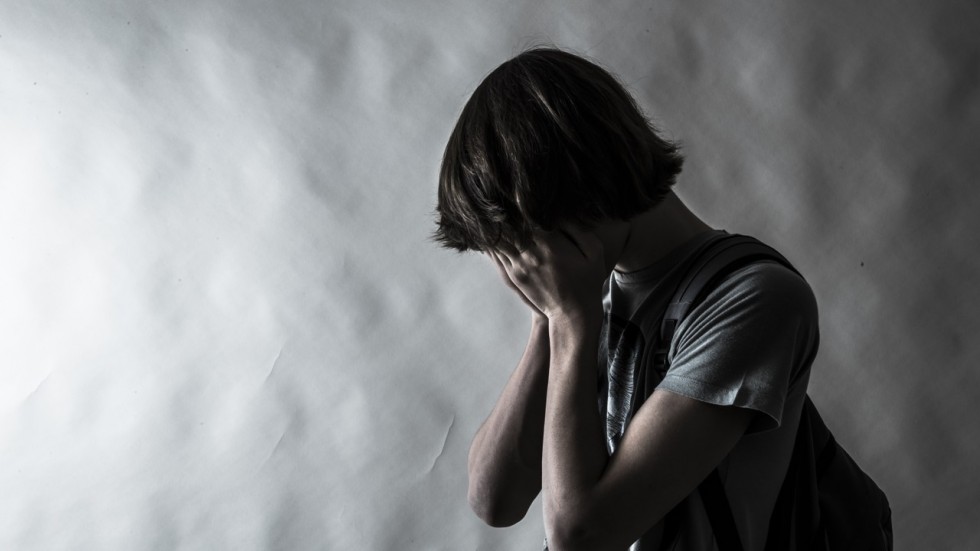 17.2% of students had seriously considered attempting suicide
13.6% of students had made a plan about how they would attempt suicide while 7.4% of students had actually attempted suicide one or more times
Female students were twice as likely as male students to have seriously considered attempting suicide
31.5% of students had felt so sad or hopeless almost every day for 2 or more weeks in a row that they stopped doing some usual activities
Lesbian, gay, and bisexual youth seriously contemplate suicide at almost three times the rate of heterosexual youth.
Prevent Suicide Today
[Speaker Notes: We thought it would be important to include the following slide because not talking about suicide doesn’t prevent it from happening.
This survey was completed with U.S. high school students (9th – 12th grade) in public and private high schools throughout the U.S. in 2017

Read statistics from the slide (all or some – depending on time). Give students a minute to read the slide. 
2017 CDC report revealed that 
17.2% of students had seriously considered attempting suicide
13.6% of students had made a plan about how they would attempt suicide while 7.4% of students had actually attempted suicide one or more times
Female students were twice as likely as male students to have seriously considered attempting suicide
31.5% of students had felt so sad or hopeless almost every day for 2 or more weeks in a row that they stopped doing some usual activities
Lesbian, gay, and bisexual youth seriously contemplate suicide at almost three times the rate of heterosexual youth

Studies show that teen suicide attempts have been preceded by clear warning signs

Our goal is to be better at recognizing those warning signs, to be aware of the needs that a person at risk may have and to be better equipped to meet those needs.]
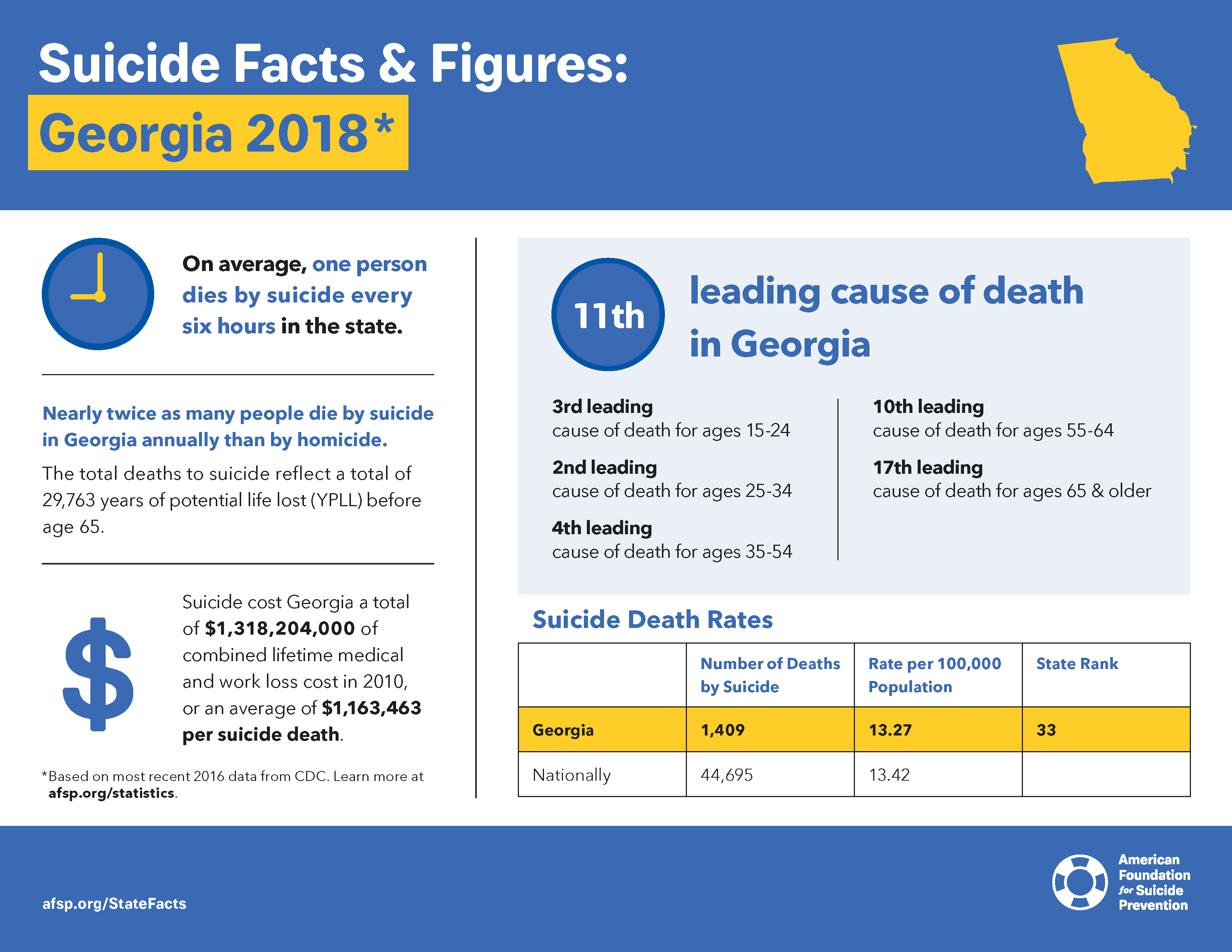 Prevent Suicide Today
[Speaker Notes: Now let’s take a look at the Georgia statistics:
The suicide rate in GA has increased 16.2% since 1999. 
Over the last year, there was a total of 1,409 reported deaths by suicide. I emphasize the word “reported” because sometime in cases were there might’ve been suicide, the cause of death is actually unclear.
Suicide is the 2nd leading cause of death for ages 25-34 and the 3rd leading cause of death for ages 15-24. Last year’s statistics indicated that suicide was the 3rd leading cause of death for ages 10-24.
Also, in Georgia twice as many people die by suicide as by homicide and nearly as many people die by suicide as by motor vehicle accidents.
On average, one person dies by suicide every six hours in Georgia.]
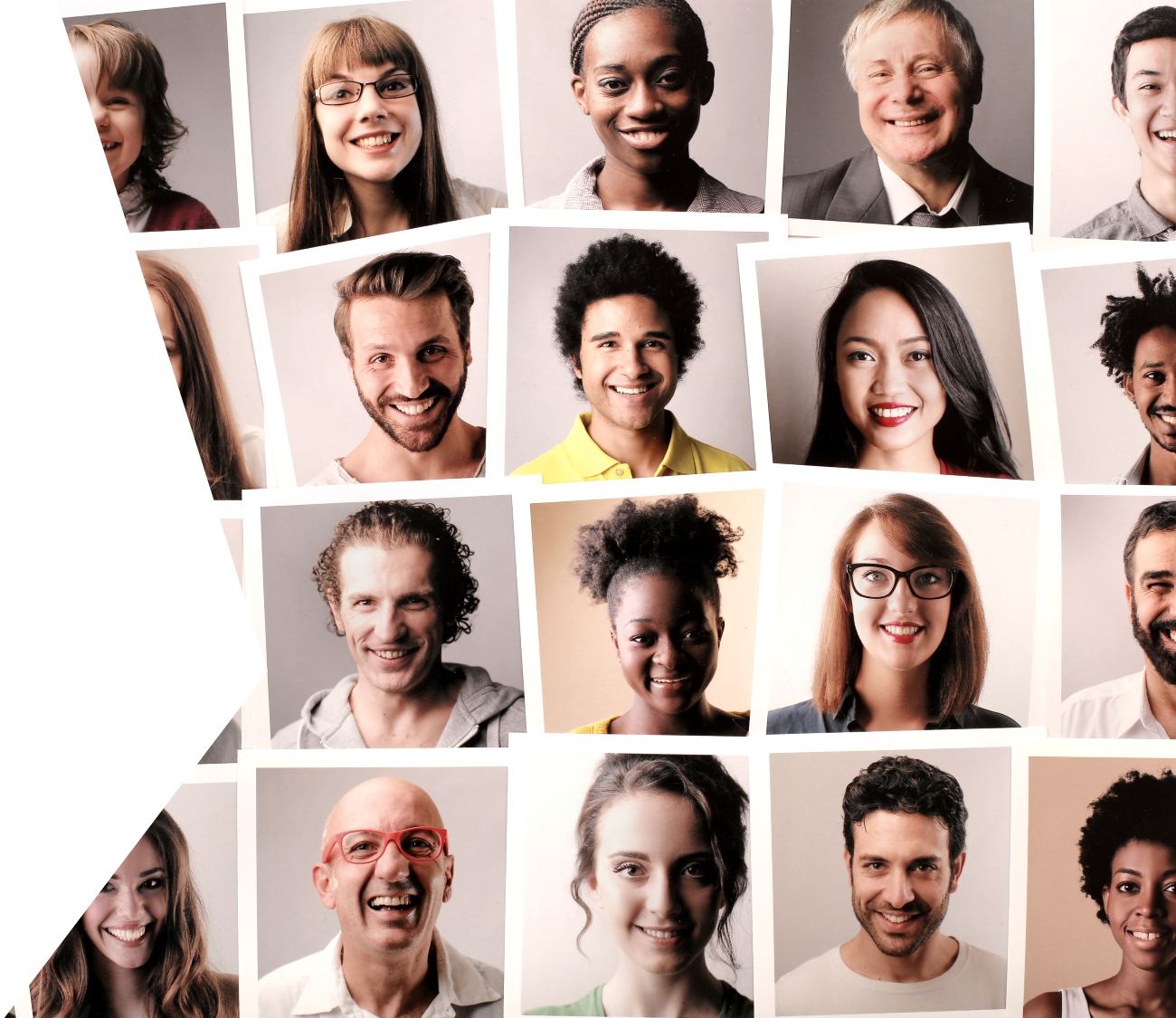 Chatham County, 2016

47 Individuals lost   
           their lives to suicide
31  Men
16 Women
1,175 Attempted
Prevent Suicide Today
[Speaker Notes: Now, let’s take a closer look at Chatham County, the community we have launched the Prevent Suicide Today program in, and how it has been impacted by suicide:
It is estimated, concervatively, that in 2016, almost twelve hundred people attempted suicide in Chatham County. 
Reportedly, 47 people died by suicide. This compares to 54 deaths through motor vehicle accidents and 52 deaths by homicide in Chatham County. 
Among those who lost t heir lives to suicide, there were twice as many males as females; 2 individuals were between ages 10 and 19.

Each of those 47 individuals had family, friends, co-workers, and others who were impacted by their death. 

Suicide impacts us all as a community and these numbers, these people, these lives tell us that we, as a community, have a lot of work to do in suicide prevention. 

So let’s take a moment and reflect on suicide’s impact in our own lives by thinking through the following questions:

Do you know someone who died or might have died by suicide?
Do you know someone who injured themselves with suicide in mind?
Do you know someone who has/had (or whom you now suspect has/had) thoughts of suicide?
Do you know someone, including you, who is or has been personally impacted by suicide?

In our Prevent Suicide Today work in the community, we see that for many people the answer to  these questions is often a “yes”. It may be for you as well. 




Source: Georgia OASIS Data, Suicide 2016]
For every one person that dies by suicide...
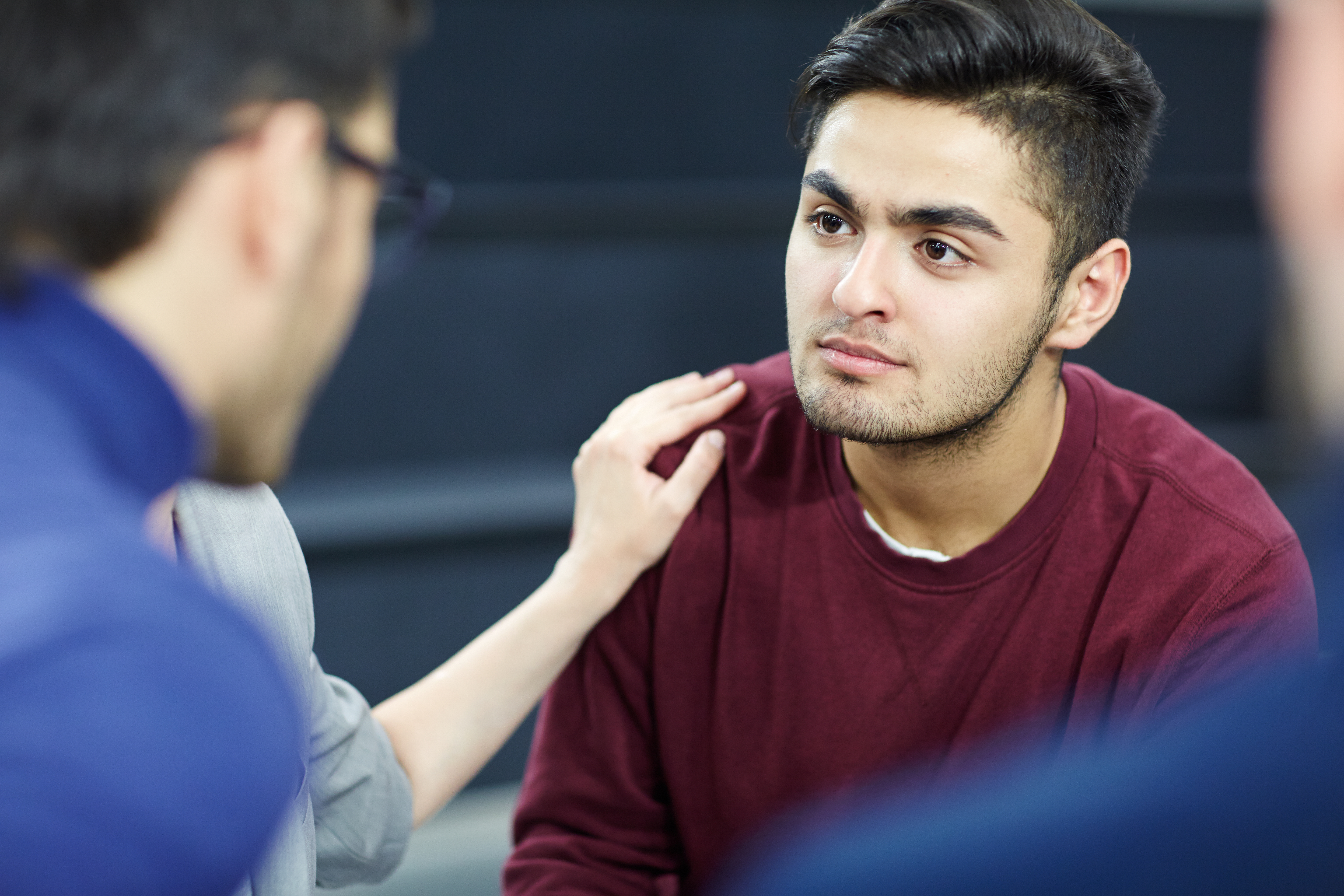 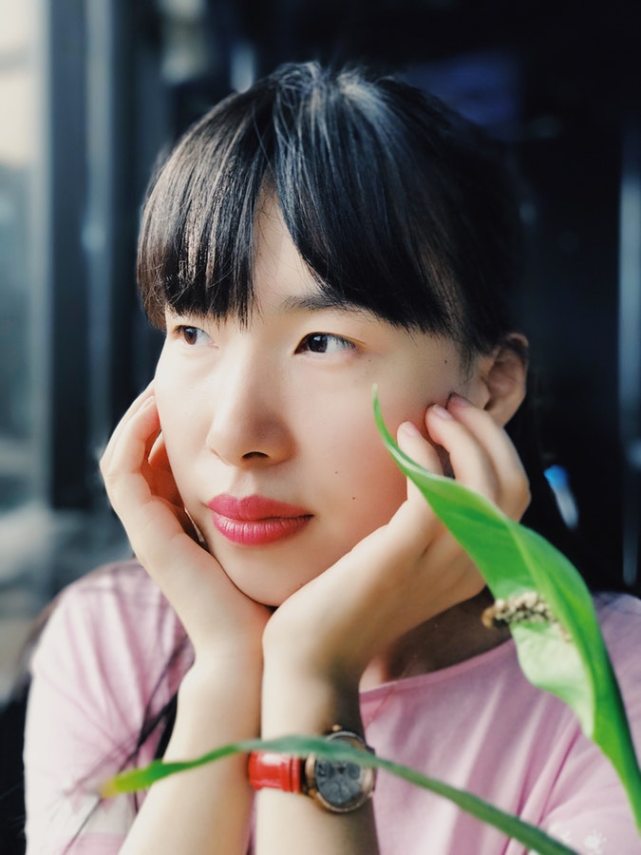 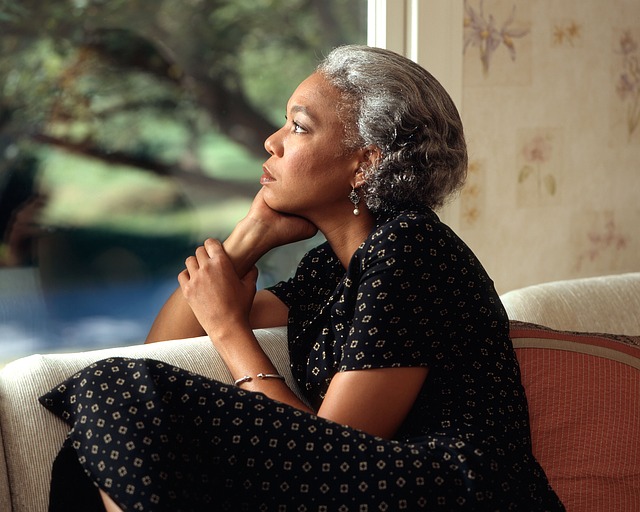 280 people think seriously about suicide but 
DO NOT DIE
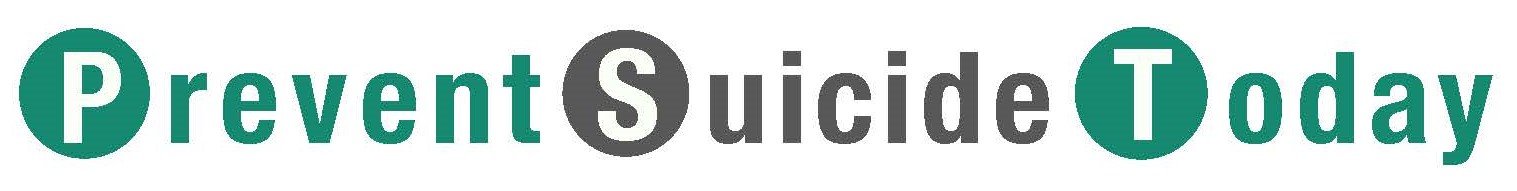 [Speaker Notes: So yes, every single suicidal act has a lasting impact on those left behind. It is very likely that over our lifetime all of us will be touched by suicide, in one way or another.

Just think of an impact of suicide that many people feel when the news report deaths by suicide of someone famous. 

Now, what does that say about suicide? One of the things it says is that suicide can affect people from all walks of life and it could happen to any of us. 

Acknowledging this helps us better understand the value of speaking openly about suicide. When we recognize the potential for suicide in everyone—in our coworkers, classmates, friends, family members, even ourselves—then we are more likely to do something to help prevent it.

Additionally, it is important that we share stories of individuals who have experienced crisis and gotten through it. This may include even our own stories. Telling these stories of how hope and help happen every day can save lives and they must be shared. For every one person that dies by suicide, 280 people think seriously about suicide but do not die. The majority of these individuals go on to live out their lives. 

Later in the session we will provide you with more information on how you can help prevent suicide in your community. 

Stat from SAMHSA 2015 National Survey on Drug Use and Health https://www.samhsa.gov/data/sites/default/files/NSDUH-DetTabs-2015/NSDUH-DetTabs-2015/NSDUH-DetTabs-2015.pdf]
5 Common Misconceptions About Suicide
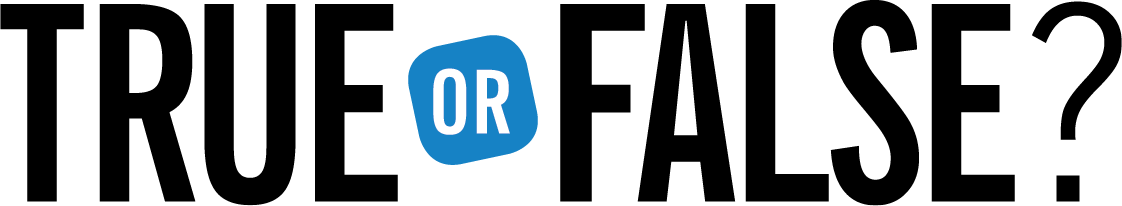 #1 People who talk about suicide won’t really do it.
FACT: As many as 75% of people who attempt suicide do or say something to indicate their state of mind and intentions before they act.
Prevent Suicide Today
[Speaker Notes: So let’s start with a demystification of suicide and discuss some false ideas associated with those at risk of suicide.

While there are many myths about suicide, we would like to highlight five of the most common misconceptions: 

#1 People who talk about suicide won’t really do it.
This is false.
According to research, as many as 75% of people who attempt suicide do or say something to indicate their state of mind and intentions before they act. 
Talking about suicide may be a plea for help.]
5 Common Misconceptions About Suicide
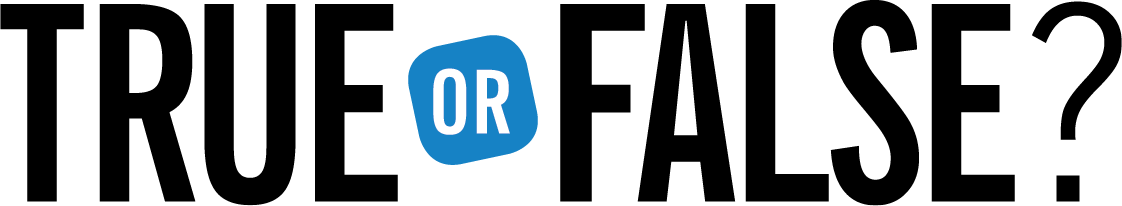 #2 Talking about suicide may give someone the idea.
FACT: Asking someone about suicide will not "put the idea in their head." In fact, many people having suicidal thoughts often feel relieved when someone asks.
Prevent Suicide Today
[Speaker Notes: #2 Talking about suicide may give someone the idea.
This is false
Research confirms that asking someone about suicide will not "put the idea in their head." In fact, many people having suicidal thoughts often feel relieved when someone asks. Talking about the possibility of suicide can be a first step in obtaining help.]
5 Common Misconceptions About Suicide
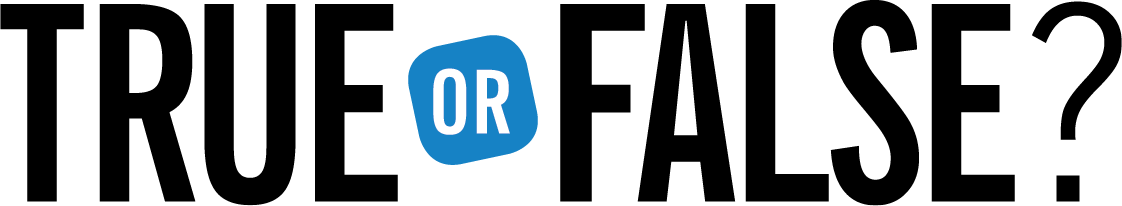 #3 People who die by suicide were unwilling to seek help.
FACT: Studies show that more than half of suicide victims sought professional help within six months of their death.
Prevent Suicide Today
[Speaker Notes: #3 People who die by suicide were unwilling to seek help.
This is false.
Studies show that more than half of suicide victims sought professional help within six months of their death.On a side note, as we are talking about suicide in the community, to help focus on the person rather than their action, we say that a person died by suicide instead of committed suicide.  

[Trainer note: In the suicide prevention field it is discouraged to use of the term “commit suicide.” The verb “commit” (when followed by an act) is generally reserved for actions that many people view as immoral or criminal. Someone commits murder, or rape, or perjury, or crime. The person who dies by suicide is not committing a crime. Rather, the act of suicide almost always is the product of intolerable stress, or trauma, or mental illness. To portray suicide as a crime stigmatizes those who experience suicidal thoughts or attempt suicide. This stigma, in turn, can deter people from seeking help from friends, family, and professionals.]]
5 Common Misconceptions About Suicide
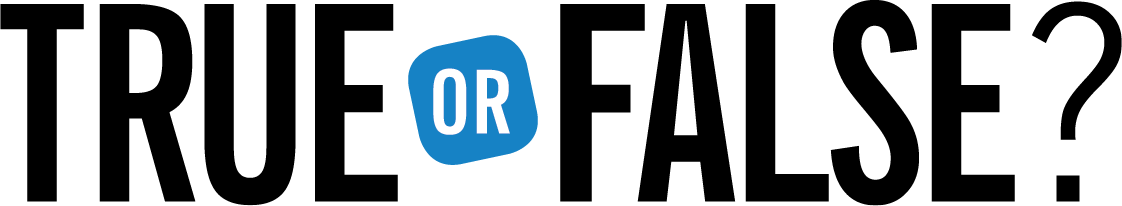 #4 If a person is going to attempt suicide, nothing will stop them.
FACT: Most who attempt suicide remain uncertain of the decision until the final moment. Most suicidal people don't wish for death – they wish for the pain to stop.
Prevent Suicide Today
[Speaker Notes: #4 If a person is going to attempt suicide, nothing will stop them.
This is false.
Most who attempt suicide remain uncertain of their decision until the final moment. Most suicidal people don't wish for death – they wish for the pain to stop.
To help someone at risk of suicide we need to separate myths from facts. That’s why it is important to recognize these misconceptions. 

The truth is that people who attempt suicide are in pain- whether it is emotional, physical, financial… They don’t see a way out of their pain. They feel overwhelmed, lonely and hopeless.  As suicideTALKers, our goal is to offer hope and show that help is available. 

To do this we need to talk about suicide. This may be uncomfortable.]
5 Common Misconceptions About Suicide
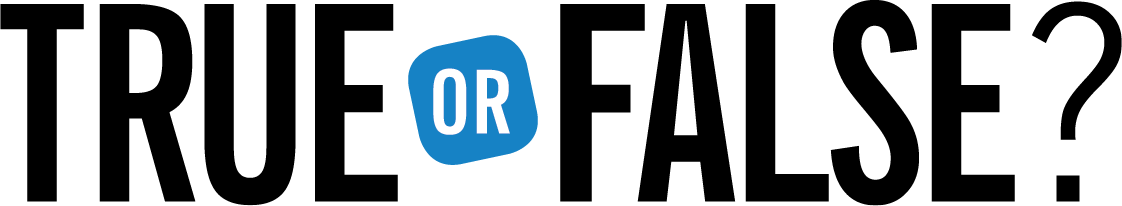 #5 Anyone who tries to kill him or herself has a mental health condition.
FACT: 54% of people who died by suicide did not have a known mental health condition.
Prevent Suicide Today
[Speaker Notes: #5 Anyone who tries to kill him or herself has a mental health condition.
This is false.
Research shows, 54% of people who died by suicide did not have a known mental health condition, such as depression.]
Many factors contribute to suicide 
among those with and without known mental health condition
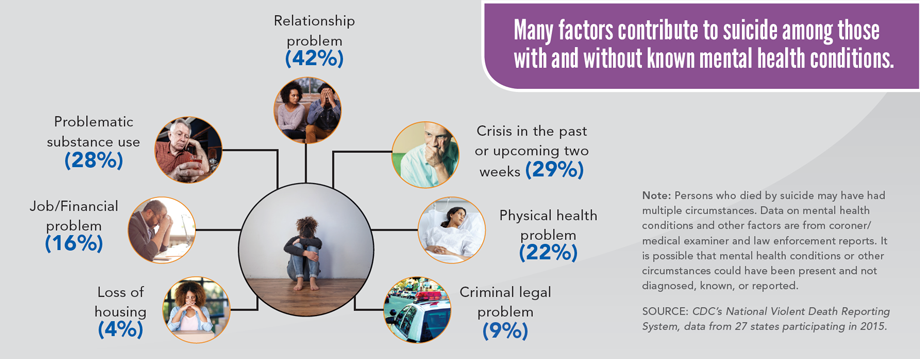 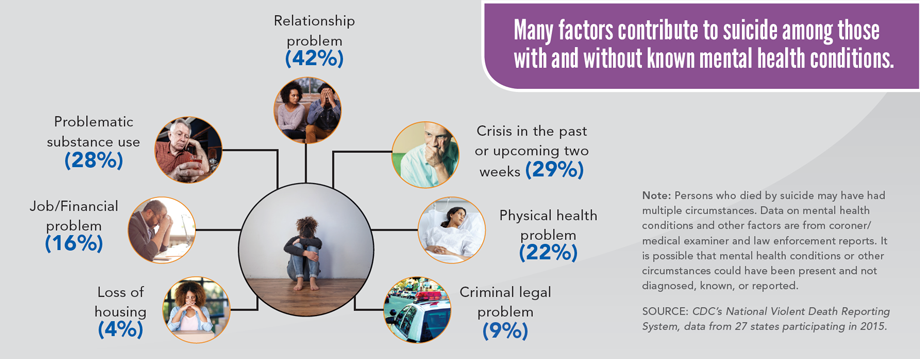 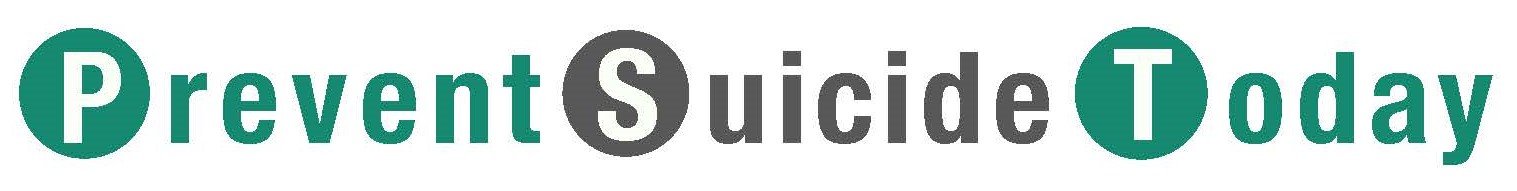 [Speaker Notes: Many factors contribute to suicide among those with and without mental health conditions
Relationship problem (42%)
Problematic substance use (28%)
Crisis in the past or upcoming two weeks (29%)
Criminal legal problem (9%)
Physical health problem (22%)
Loss of housing (4%)
Job/Financial problem (16%)
 
Note: Persons who died by suicide may have had multiple circumstances. Data on mental health conditions and other factors are from coroner/medical examiner and law enforcement reports. It is possible that mental health conditions or other circumstances could have been present and not diagnosed, known, or reported.
SOURCE: CDC’s National Violent Death Reporting System, data from 27 states participating in 2015.]
S*
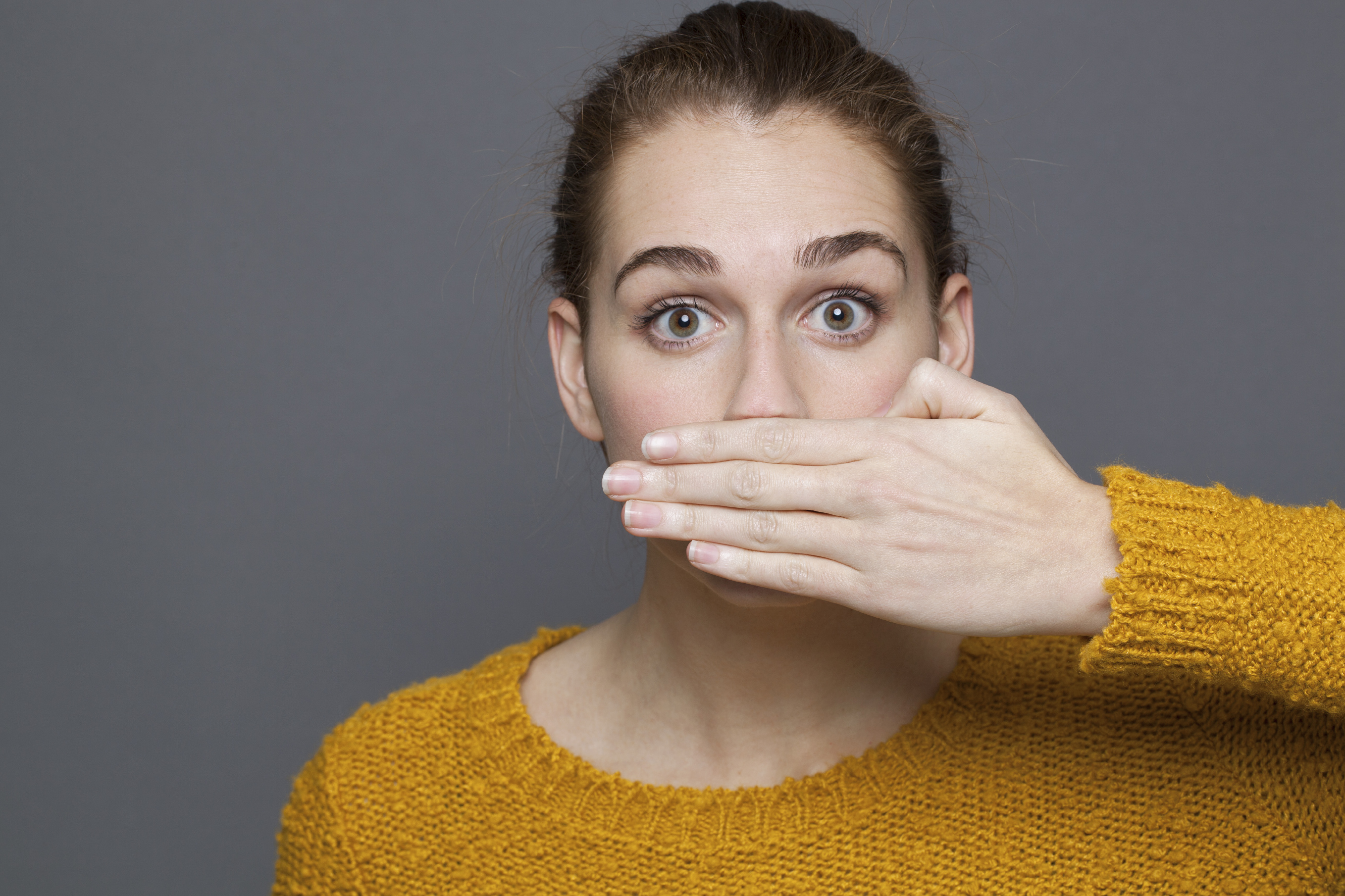 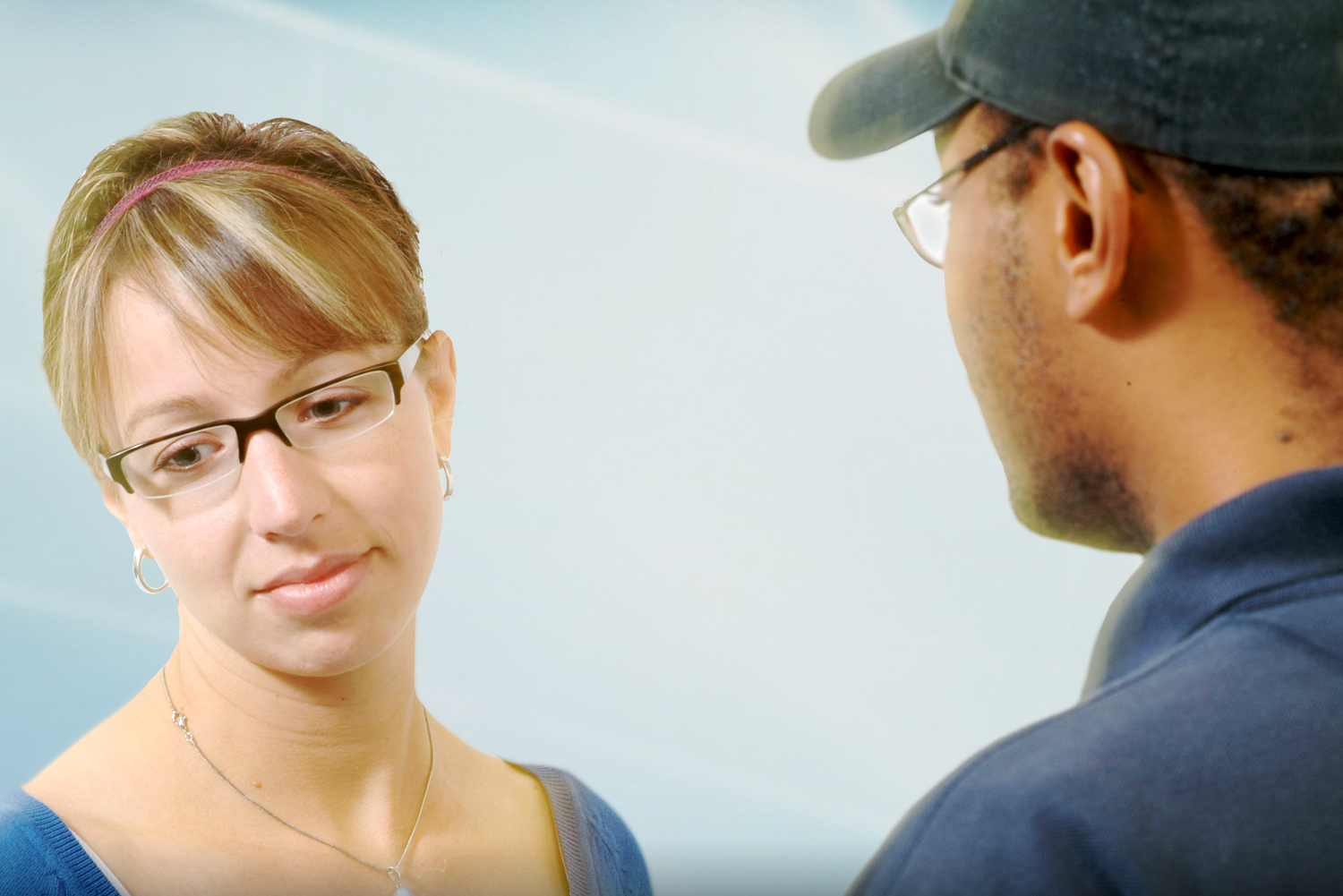 Prevent Suicide Today
[Speaker Notes: So let’s get comfortable being uncomfortable.

For many people suicide is that S* word they tend to avoid.

As a society, we resist  talking about suicide for many different reasons. 
It could be shame and stigma. 
It could be the heaviness of the subject. 
It could be the result of a personal experience. 
Or it could be unconscious – many people avoid talking about suicide without realizing it. 

So why should we talk about suicide?

Well, because talking about suicide is an effective way of preventing it.
By opening the dialogue, sharing our stories, and identifying resources we can reduce stigma and make it easier for people at risk of suicide to come forward and get the help they need. 


[“Any ideas on why people avoid direct talk about suicide?” – let participants answer]
[So now I want you to practice to say the word “suicide” in a sentence.]]
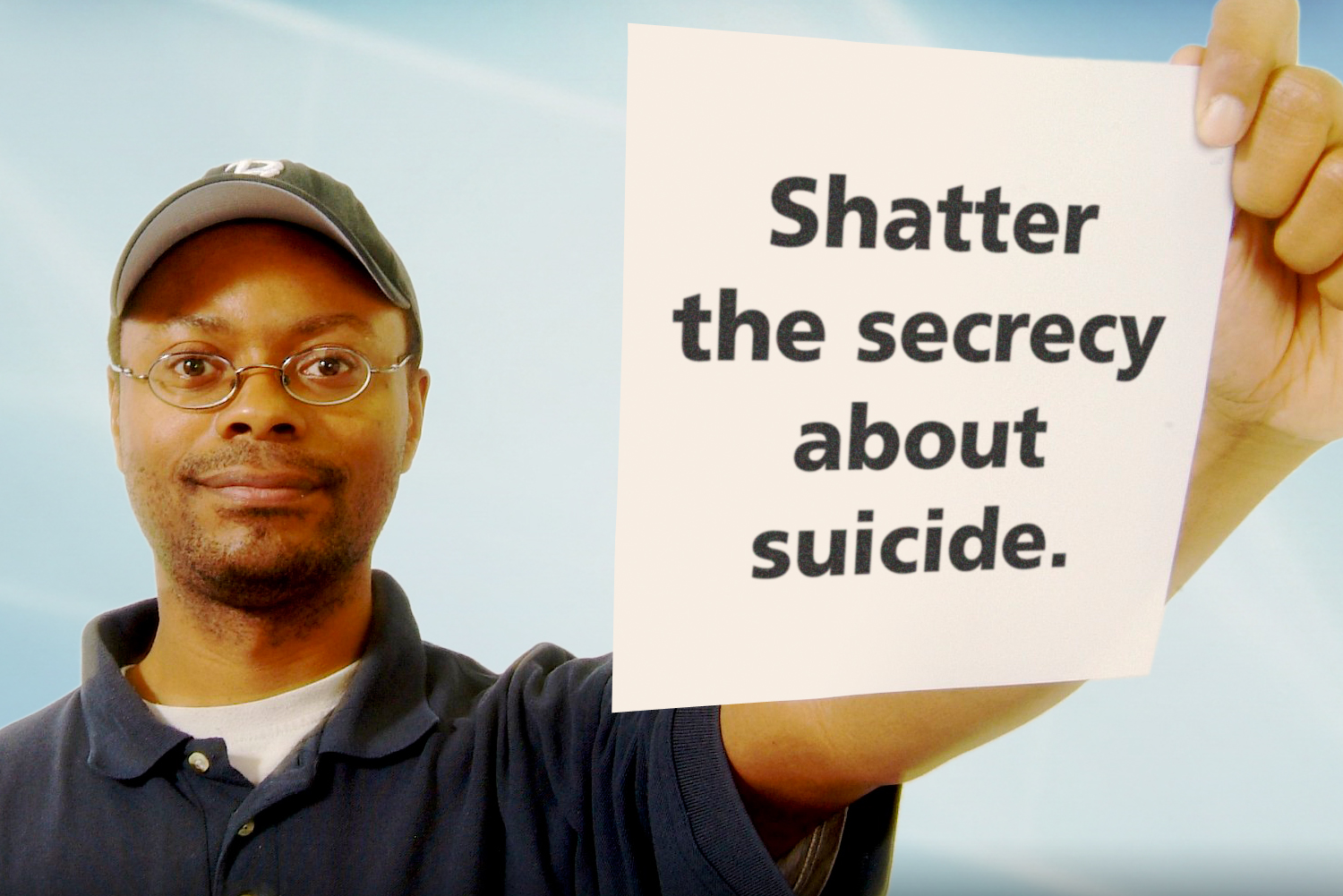 Prevent Suicide Today
[Speaker Notes: Being a SuicideTALKer means speaking openly about suicide in a comfortable and thoughtful way. 

When a sign like this is displayed prominently in our homes, work places and communities it makes others more willing to talk with us about suicide. 

Our attitude can do this as well.
 
A person at risk of suicide is more likely to talk to us when we show that we are comfortable, respectful, and willing to talk about their thoughts and feelings.]
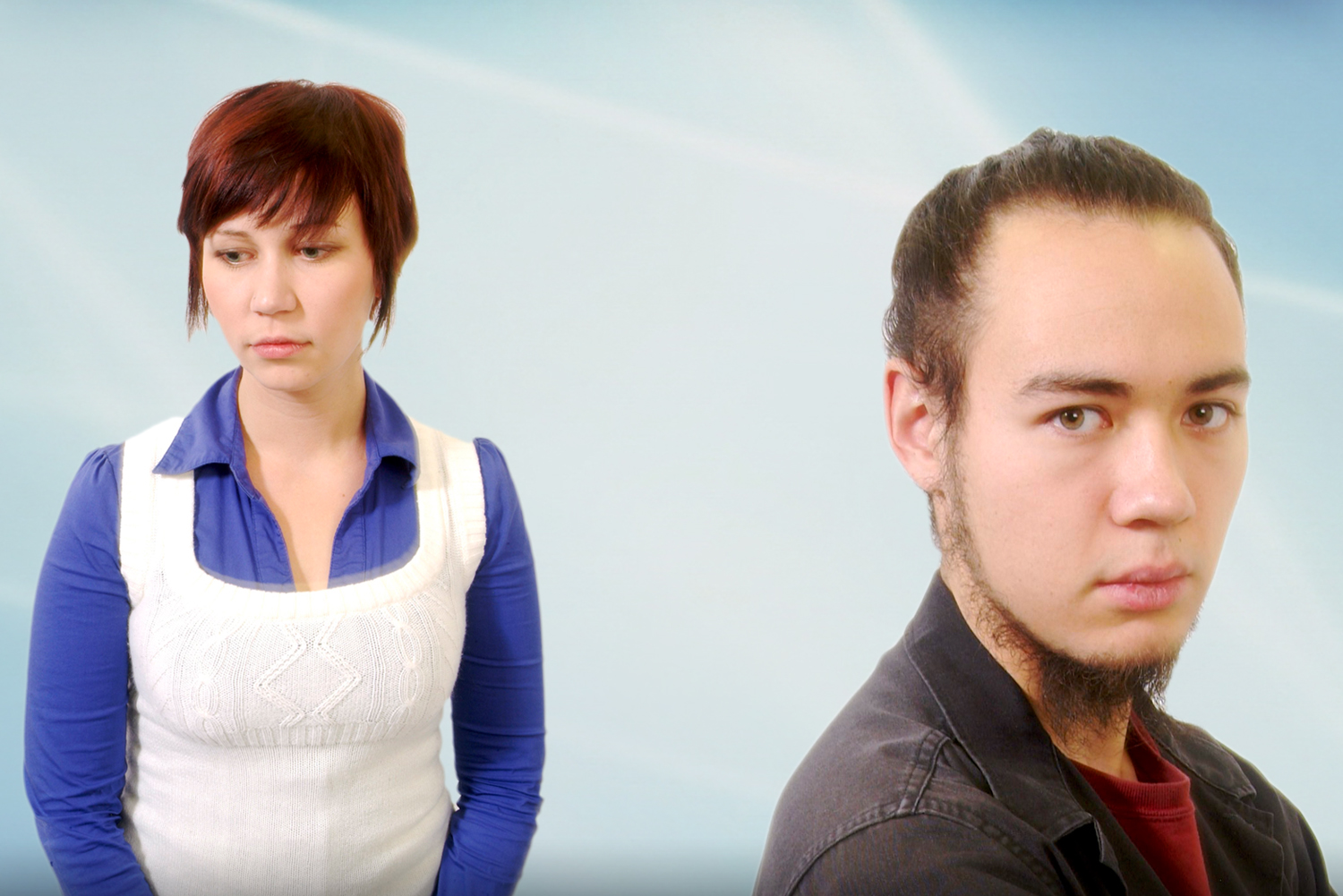 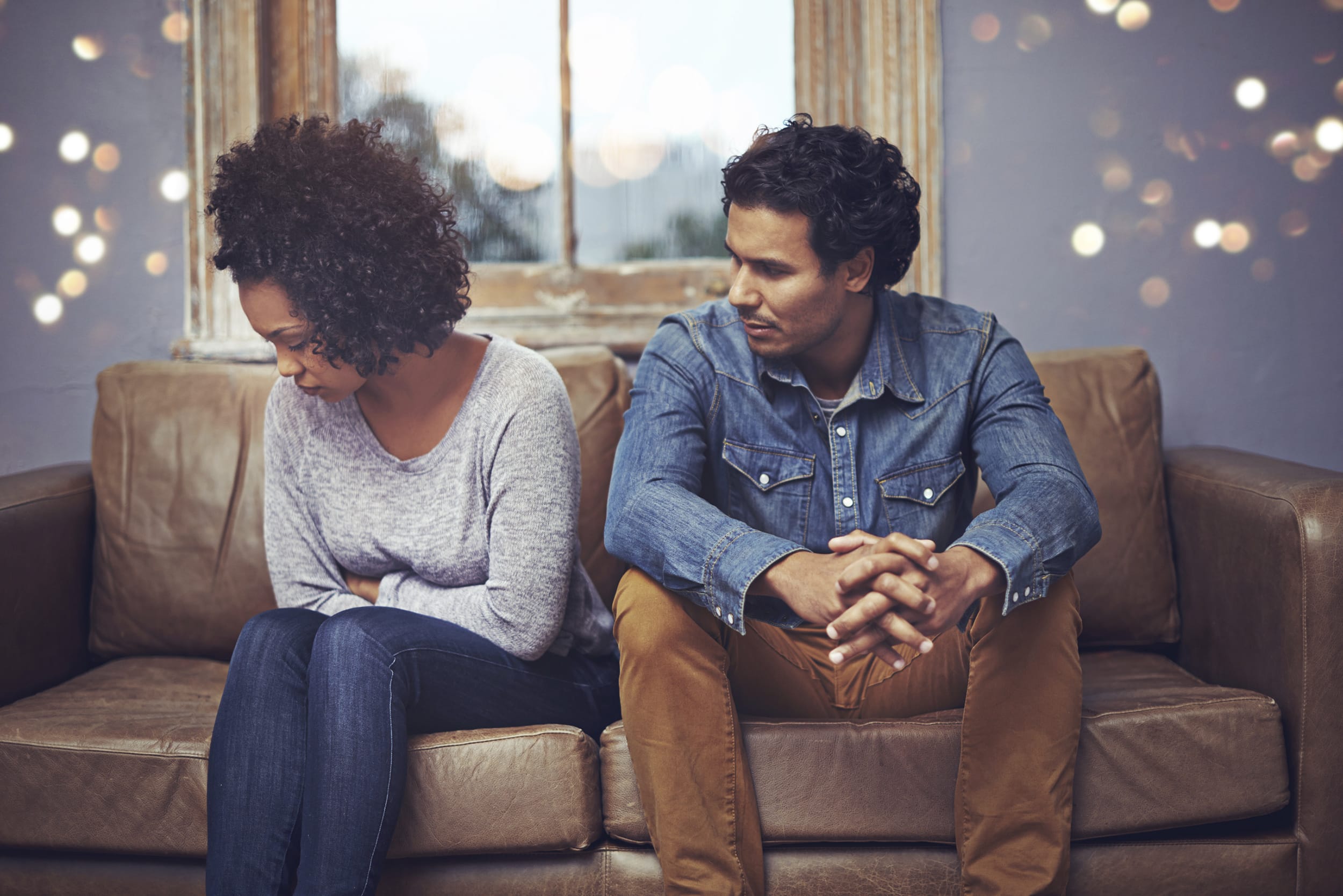 Should I tell about suicide?
Should I ask about suicide?
Prevent Suicide Today
[Speaker Notes: Sometimes we think of talking about suicide in terms of rights.

A person having thoughts of suicide may wonder:
Do I have the right to involve someone in my problems?
Do I have the right to ask for help?

While a person who wants to help may question:
Do I have the right to "put my nose" in someone else's business?
Do I have the right to ask about suicide?

The truth is that most all of the time, talking opportunities are not about the right to privacy, the right to non-interference or the rights to seek or give help.
They are not about rights at all.  They are about needs and invitations to meet those needs. 

A person at risk is in pain. They want others to notice it. So they send out invitations to talk openly about it.

As a person who wants to help, you receive these invitations and you have to decide whether or not you are going to accept and act upon them.]
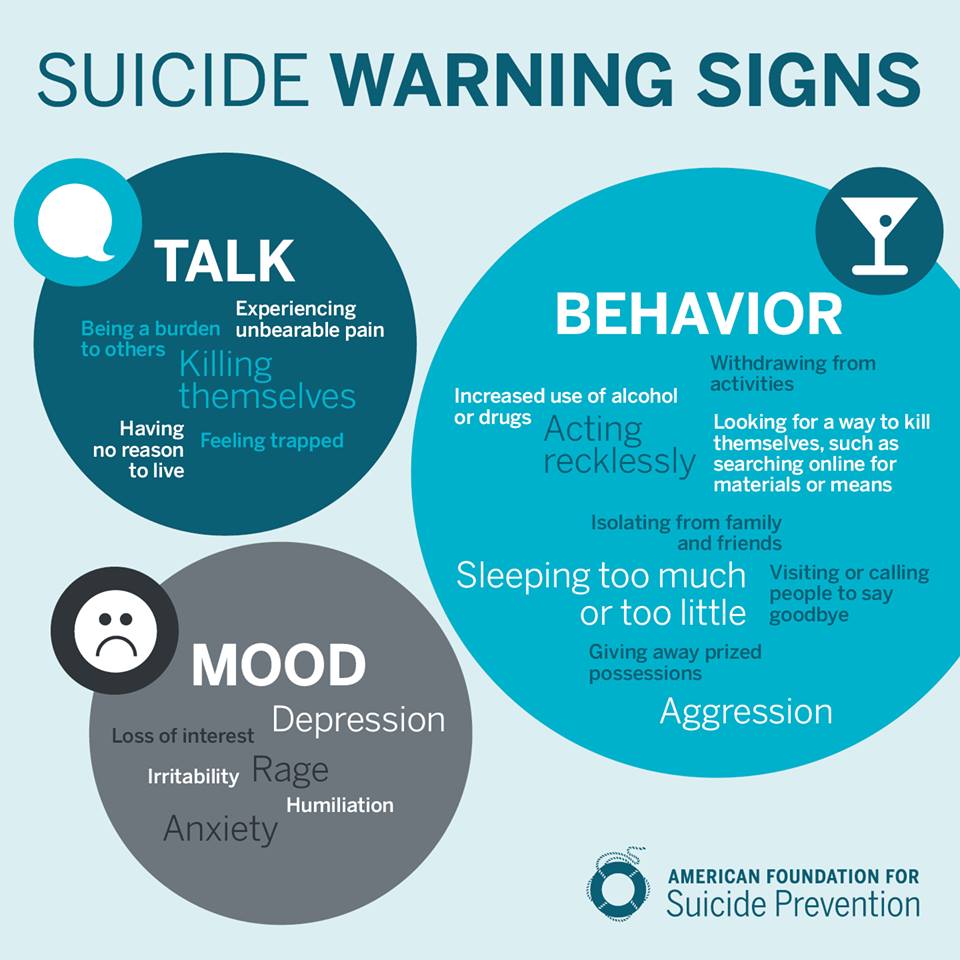 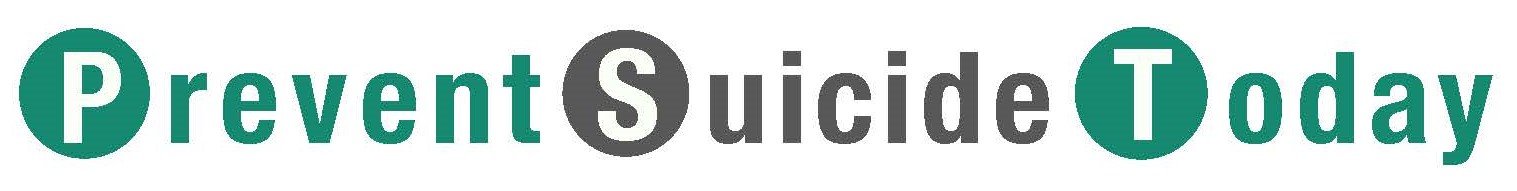 [Speaker Notes: These invitations we are talking about are also known as warning signs.

Most people who take their lives exhibit one or more warning signs, either through what they say or what they do.

It is important to look for a change in behavior or the presence of entirely new behaviors, especially when related to a painful event, loss, or change.

Common warning signs include:
A sense of hopelessness
Isolation
Aggression and irritability 
Possession of lethal means
Feeling like a burden
Drastic mood changes
Frequently talking about death
Self-harm
Engaging in risky behaviors
Making funeral arrangements
Giving away things
Substance abuse
Direct threats of suicide
And low self-esteem

So now we are going to shift our perspective from helper to person at risk and discuss the needs of someone thinking about suicide.]
TALK: I need to Tell
I need to openly Tell someone about my thoughts of suicide.
I would like to Tell several people.
I am aware that I may be cautious in saying it as openly as I want to.
I will be watching for reactions.
Prevent Suicide Today
[Speaker Notes: We can remember these needs using the acronym TALK.

T stands for TELL.

As a person thinking about suicide:
I need to openly Tell someone about my thoughts of suicide.
I would like to Tell several people.
I am aware that I may be cautious in saying it as openly as I want to.
I will be watching for reactions.

So why would a person at risk tell anyone what they are thinking? 

If they really wanted to die, why tell someone that might stop them?

There really seems to be only one possible answer. Part of them is still unsure about death. 
They are undecided and the mere fact that they are still alive says that they have a connection to life.

A person who wants help and cannot decide, really has a need to reach out for someone to talk to.

If you are having thoughts of suicide (or if you think you ever could come to that point), there is one very important thing you can do to help yourself. 
Don’t face suicide alone. Tell someone… Several potential helpers are always better. 

By demonstrating that we are comfortable and willing to speak about suicide we make it easier for the person at risk to meet their need to tell.]
TALK: I need someone to Ask
Once I have given you any reason to think that I might be thinking about suicide, please Ask me exactly about suicide.
Ask me as directly, clearly and as soon as you can.
Right now that is exactly what I want to you do.
Prevent Suicide Today
[Speaker Notes: A stands for ASK

As a person thinking about suicide:
I need someone to Ask.
Once I have given you any reason to think that I might be thinking about suicide, please Ask me exactly about suicide.
Ask me as directly, clearly and as soon as you can.
Right now that is exactly what I want to you do.

Even when invitations are obvious, some may avoid direct talk about suicide for fear that it is too personal to talk about directly. 

But asking about suicide is a “win/win” situation.

If thoughts of suicide are present then we know what we are dealing with. 

However, if they are not thinking about suicide, now they know that you are someone who cares and someone they can talk to. 

Asking directly about suicide means exactly that – asking a person “Are you thinking of suicide?” or “Are you thinking of killing yourself?”]
TALK: I need someone to Listen
I hope you are a good Listener.
I hope you will Listen to what I need to say, not to what you might like me to say.
I have not really talked to anyone about suicide.
I need to clear my thoughts by talking through them.
Prevent Suicide Today
[Speaker Notes: L stands for Listen

As a person thinking about suicide:
I need someone to listen.
I hope you are a good Listener.
I hope you will Listen to what I need to say, not to what you might like me to say.
I have not really talked to anyone about suicide.
I need to clear my thoughts by talking through them.

Can you sense how alone a person at risk might feel? 
Now think about them being alone and having to make a life or death decision. 

Let's explore how much of a difference it can make if the person at risk can remember some of their strengths and reasons for living, sort out some priorities , and make some commitment to staying alive at least for now. 

Almost all persons at risk have not fully decided that they want to die. 

Instead, they want to talk to somebody about their feeling of not wanting to live. 

People at risk can often talk themselves out of acting on their thoughts of suicide. 
As long as you listen and keep the conversation going, you help meet their need.]
TALK: I need help Keeping Safe
I don’t know what to do.
Can you help me think about what needs to be done?
Can you help me avoid dangers I may not fully recognize?
Prevent Suicide Today
[Speaker Notes: K is for Keep Safe

As a person thinking about suicide:
I need help keeping safe.
I don’t know what to do.
Can you help me think about what needs to be done?
Can you help me avoid dangers I may not fully recognize?

People at risk of suicide often feel overwhelmed. They may feel that they have a lot to deal with and don’t know where to start. 

The person at risk needs someone who understands that the first priority is safety from suicide and that everything else is secondary. 

This translates into something like this: “Yes later you can think about that or work on that but today let’s do X, Y and Z to keep you safe.”

This perspective includes understanding that any means of suicide should be removed, whenever possible.
It also means that thoughts of suicide cannot be kept secret. 
A helper should never be the only helper.]
I need to Tell someone about
my thoughts of suicide.
I am alert to your needing to Tell me.
I need someone to Ask me about my
thoughts of suicide.
I am willing and able to Ask you directly.
I need someone to Listen to my
thoughts and feelings
about suicide.
I am willing and able to Listen to your
thoughts and feelings about suicide.
I need help Keeping Safe
from suicide.
I am willing and able to help you Keep Safe.
Prevent Suicide Today
[Speaker Notes: So let’s review the needs of the person at risk and how we can help meet those needs.

I need to Tell someone about my thoughts of suicide.
I am alert to your needing to tell me.

I need someone to Ask me about my thoughts of suicide.
I am willing and able to Ask you directly.

I need someone to Listen to my thoughts and feelings about suicide.
I am willing and able to Listen to your thoughts and feelings about suicide.

I need help Keeping Safe from suicide.
I am willing and able to help you Keep Safe.

Please note that this is not a comprehensive intervention model. This is just an illustration showing that it’s possible to meet the needs of the person at risk, and that by doing so it is possible to prevent suicide.]
5 Steps for Suicide Prevention
Ask: Ask the question “Are you thinking about suicide?” 
Keep them safe: Find out a few things to establish immediate safety.
Be there: Show your support.
Help them connect: Connect with ongoing supports.
Follow up: Check in to see how they’re doing.
BeThe1To.com
Prevent Suicide Today
[Speaker Notes: In addition to the TALK acronym and as a summary of what we’ve  just discussed, we’d like to share another resource for suicide prevention.

This simple 5-step guide is an effective tool supported by evidence in the field of suicide prevention.

So let’s go over each step.

Ask: Ask the question “Are you thinking about suicide?” It communicates that you’re open to speaking about suicide in a non-judgmental and supportive way.
Keep them safe: After the “Ask” step, and you’ve determined suicide is indeed being talked about, it’s important to find out a few things to establish immediate safety. Have they already done anything to try to kill themselves before talking with you? Does the person experiencing thoughts of suicide know how they would kill themselves? Do they have a specific, detailed plan? What’s the timing for their plan? What sort of access do they have to their planned method?
Be there: This could mean being physically present for someone, speaking with them on the phone when you can, or any other way that shows support for the person at risk.
Help them connect: Helping someone with thoughts of suicide connect with ongoing supports (like the Lifeline) can help them establish a safety net for those moments they find themselves in a crisis.
Follow up: After your initial contact with a person experiencing thoughts of suicide, and after you’ve connected them with the immediate support systems they need, make sure to follow-up with them to see how they’re doing.


So what should you do when you suspect that someone may be considering suicide?

Here are the 5 steps for suicide prevention: read from the slide]
COMMUNITY RESOURCES
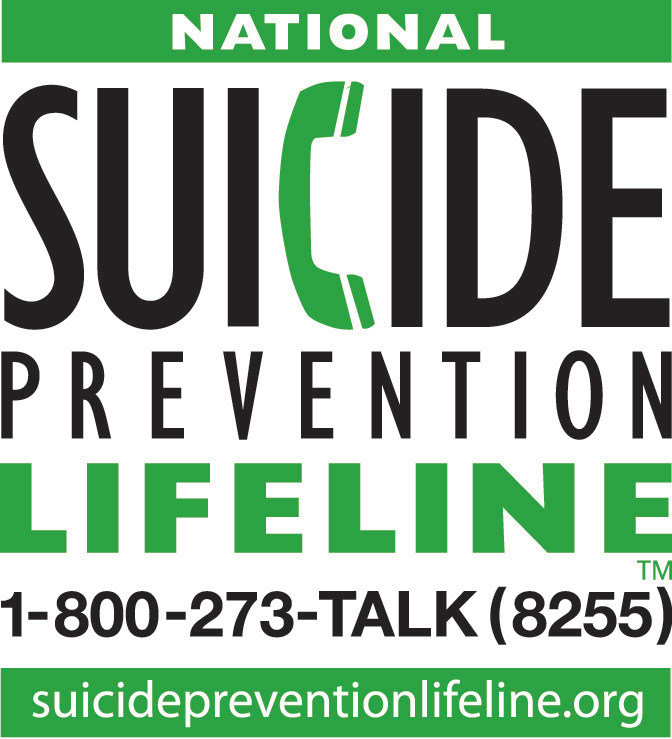 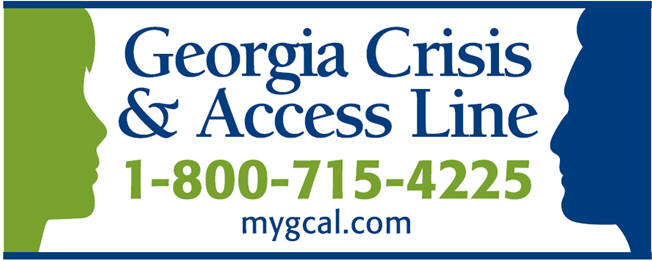 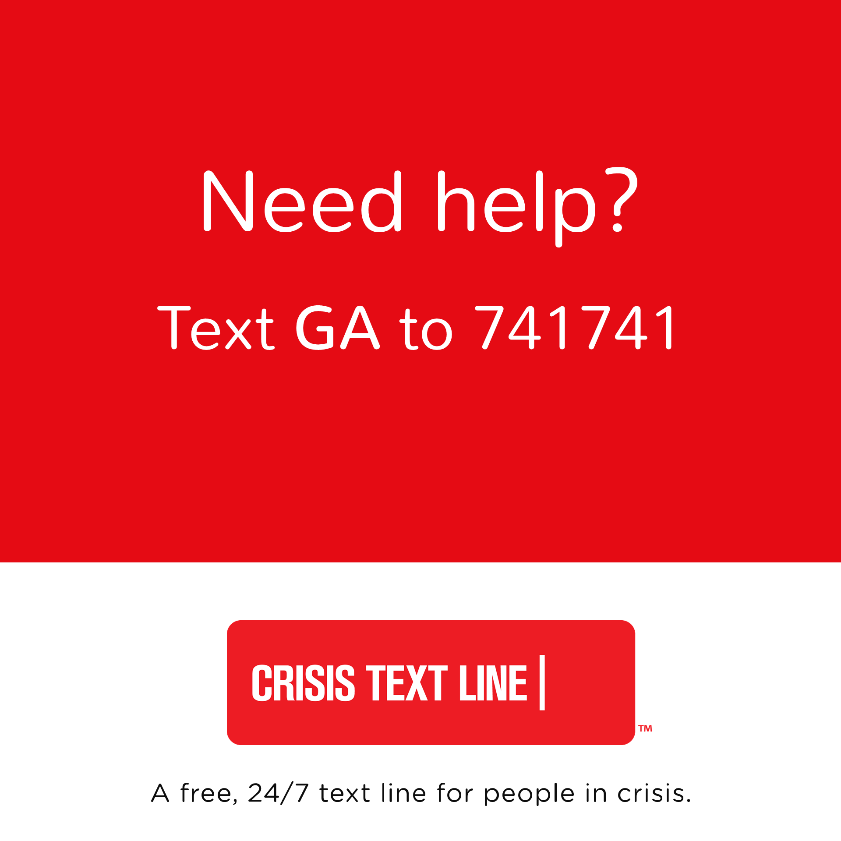 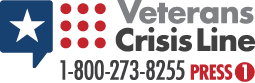 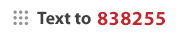 Prevent Suicide Today
[Speaker Notes: The Georgia Crisis and Access Line is available 24 hours a day, 7 days a week and 365 days a year to help you or someone you care for in a crisis. GCAL professionals will:
Provide telephonic crisis intervention services
Dispatch mobile crisis teams
Assist individuals in finding an open crisis or detox bed across the State
Link individuals with urgent appointment services
In addition, GCAL will help you to access a State Funded provider in your area in a non-emergency as well.
 
National Suicide Prevention Lifeline is available 24/7 with live trained professionals. Chat options are also available through their website 

SAHMHSA Disaster Distress Helpline offers immediate Crisis Counseling for anyone experiencing emotional distress related to disasters: Call 1-800-985-5990 or text TalkWithUs to 66746 to connect with a trained crisis counselor.

Georgia Crisis Text Line: Text GA to 741741 trained counselors are available via chat 44/7
Veterans Crisis Line: Call 1-800-273-8255 and press 1 or text to 838255

I encourage you to program these into your phone!]
Students Who Present with Suicidal or Homicidal IdeationChild Abuse and Neglect(JGI-R)
In the case of a student who has made serious threats to or who has attempted suicide, unless the attempt requires immediate emergency assistance, the parents should be called immediately and requested to take the child for assessment/evaluation by a qualified professional. 
If the parents refuse to report to the school or do not seek evaluative assistance, a report should be made to DFCS. Campus Police and the School Social Worker should be called for assistance and the student should not return to school without documentation of a professional assessment.
Report immediately!  Do NOT report by voicemail or email.
Prevent Suicide Today
Board PolicyChild Abuse and Neglect (JGI)
Any school administrator, teacher, counselor, social worker, media specialist, nurse, campus police officer, paraprofessional, secretary, clerk, aide, custodian, bus driver, cafeteria worker, or other person employed by or who volunteers in the Savannah-Chatham Public Schools who has reasonable cause to believe that a student under the age of eighteen or over the age of 18 with disabilities has been physically injured other than  by accidental means, sexually assaulted, neglected or exploited by their parent, caretaker, student/peer, or other person, must immediately report such abuse to the Principal/designee.  The Principal/designee must immediately report such abuse to the Department of Family and Children Services, Child Protective Services/Adult Protective Services Unit.  
Any school employee, who in good faith, reports or participates in making a report of suspected child abuse and/or neglect, or who participates in any proceeding resulting therefore, shall be immune from civil or criminal liability.
Prevent Suicide Today
Employee Assistance Program (EAP)
What is an EAP?
An EAP is a company sponsored benefit designed to help employees and their families address problems that can compromise personal satisfaction and, occasionally, job performance. 
An EAP provides you and your family members with a professional and confidential resource. Performance Management Counselors are fully licensed professionals who have the clinical training and experience to help you and members of your family. Our counselors are selected for their practical, active approach to counseling so that your issues can be rapidly and effectively resolved.
Lifestyle Management Group Phone: 912-429-6981 or 912-429-2596
Prevent Suicide Today
Employee Assistance Program (EAP)
Employee Assistance Program Services
Sometimes, we all encounter problems which can feel overwhelming. Examples may include: 
Pressure from work or career 
Stress from marital difficulties , separation or divorce. 
The death of someone close 
Alcohol or drug problems of you or a family member 
Difficult periods in your relationship with others 
Information about legal or financial services in your community
It’s Confidential Per state and federal law, your use of the EAP is confidential. No information will be shared with anyone without your written permission. 
Its Free and Informal There is no charge to you or your family members for initial evaluation and brief counseling. If your problem goes beyond the scope of our program, you will be referred to resources that are covered by your insurance or based on ability to pay.
Prevent Suicide Today
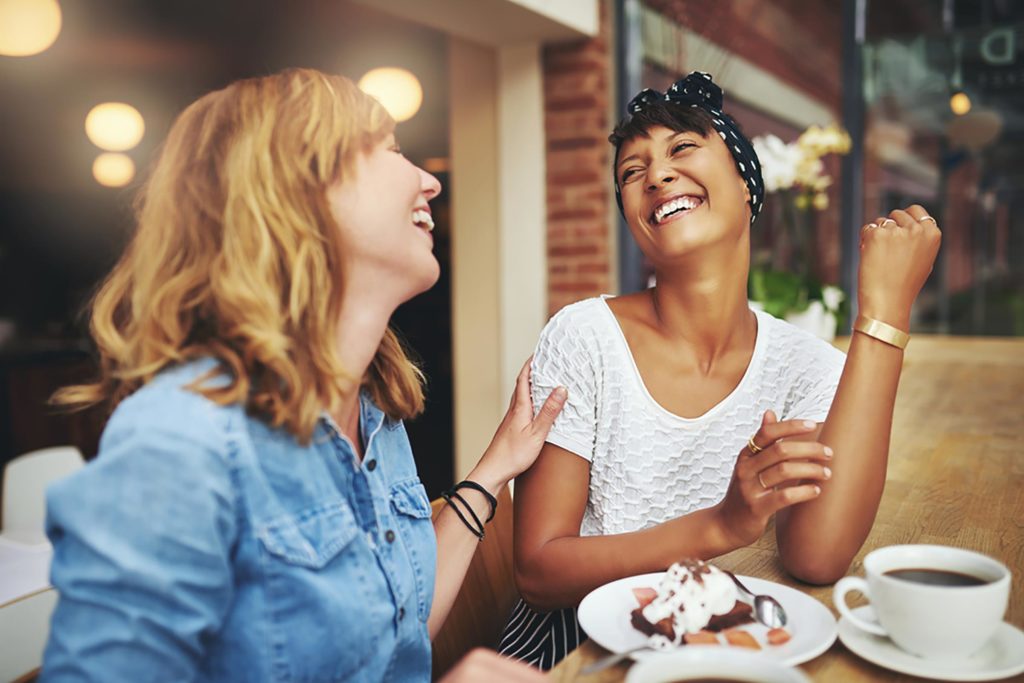 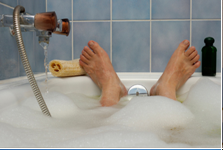 mental health support
Things that sustain my life…
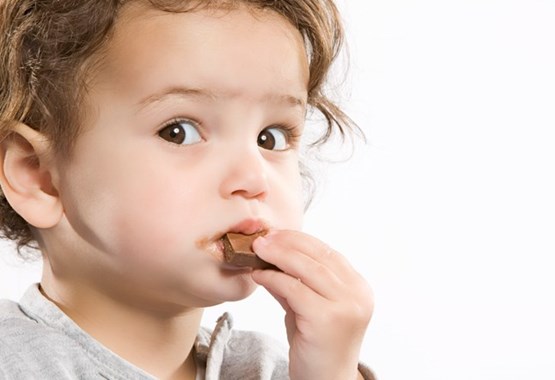 things to do in the future
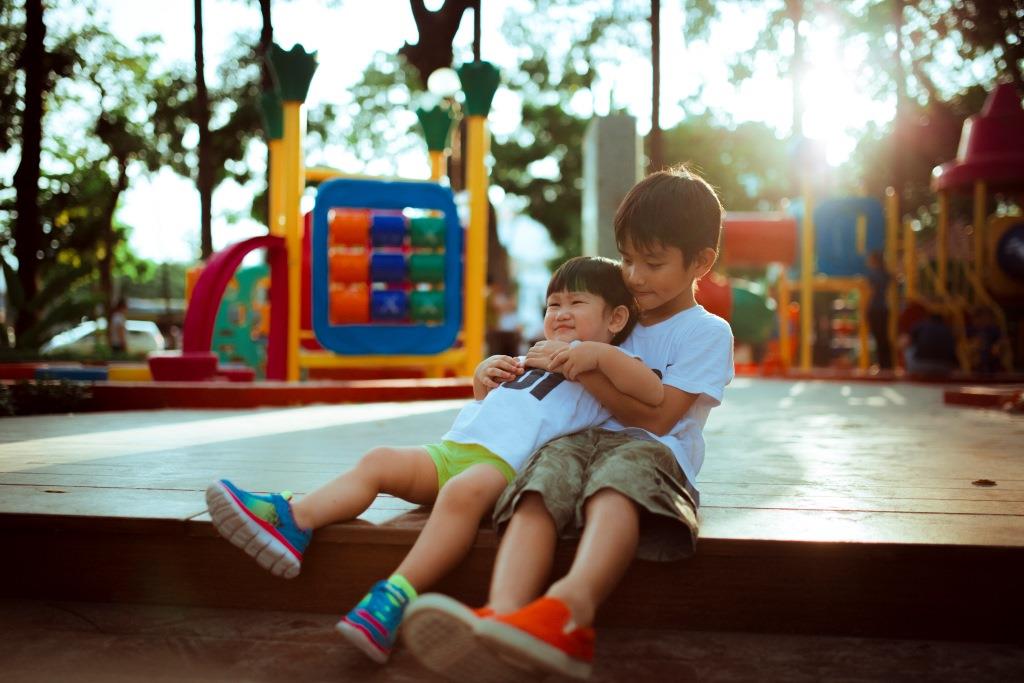 friends
family
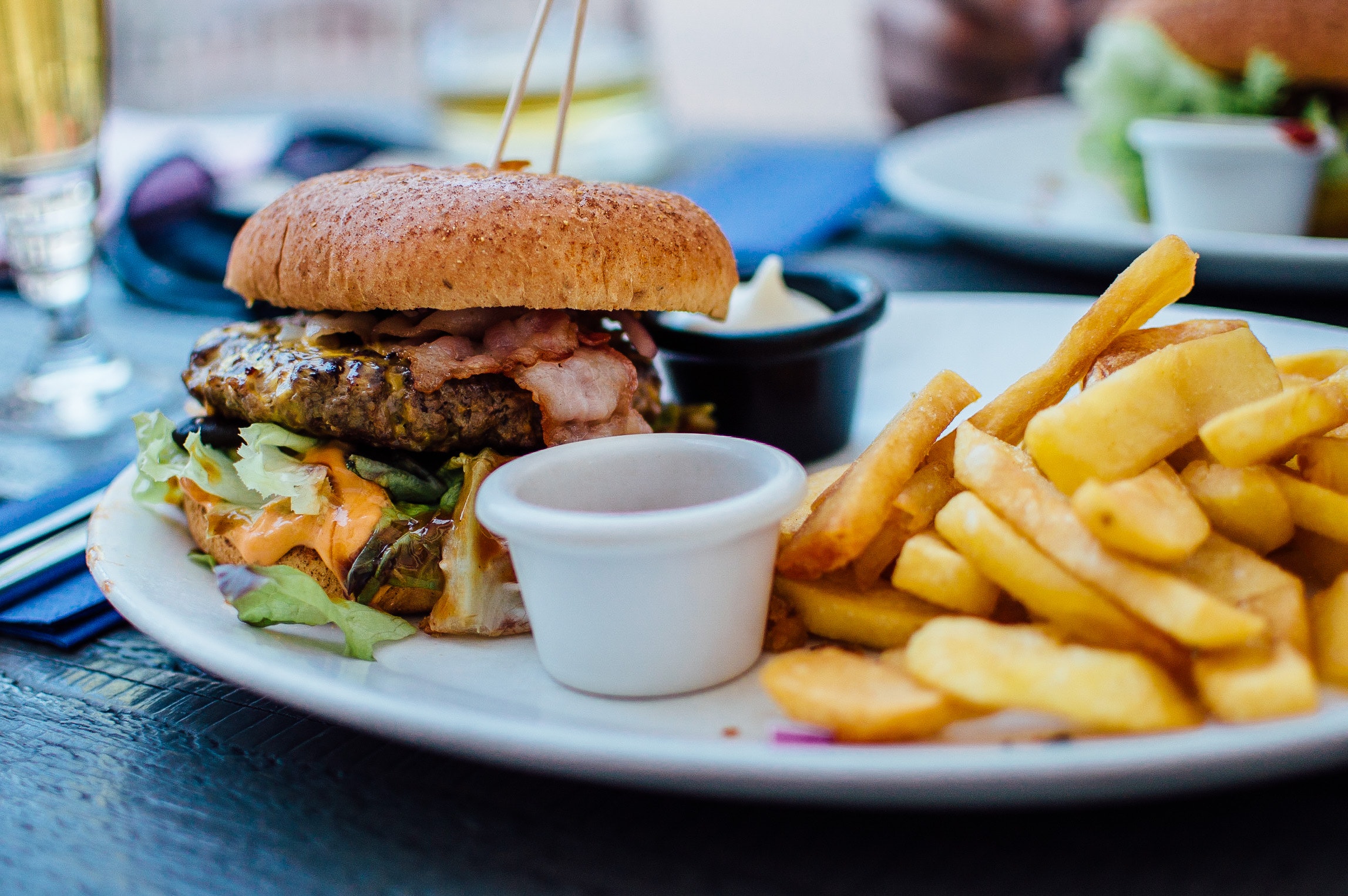 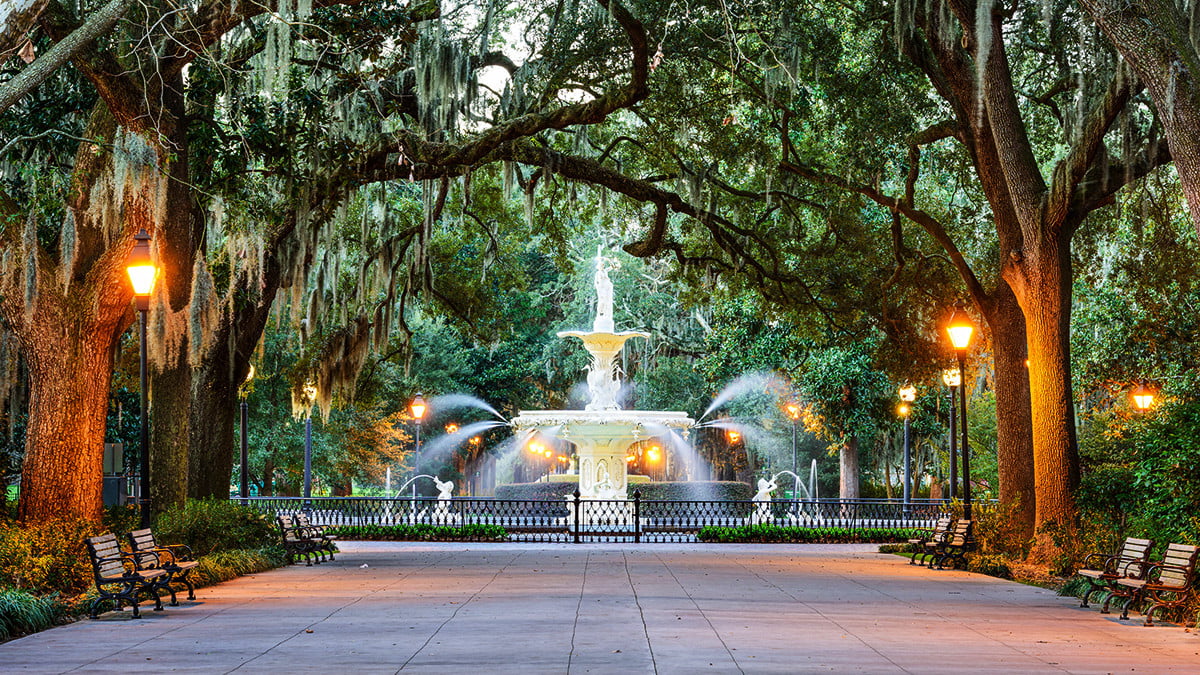 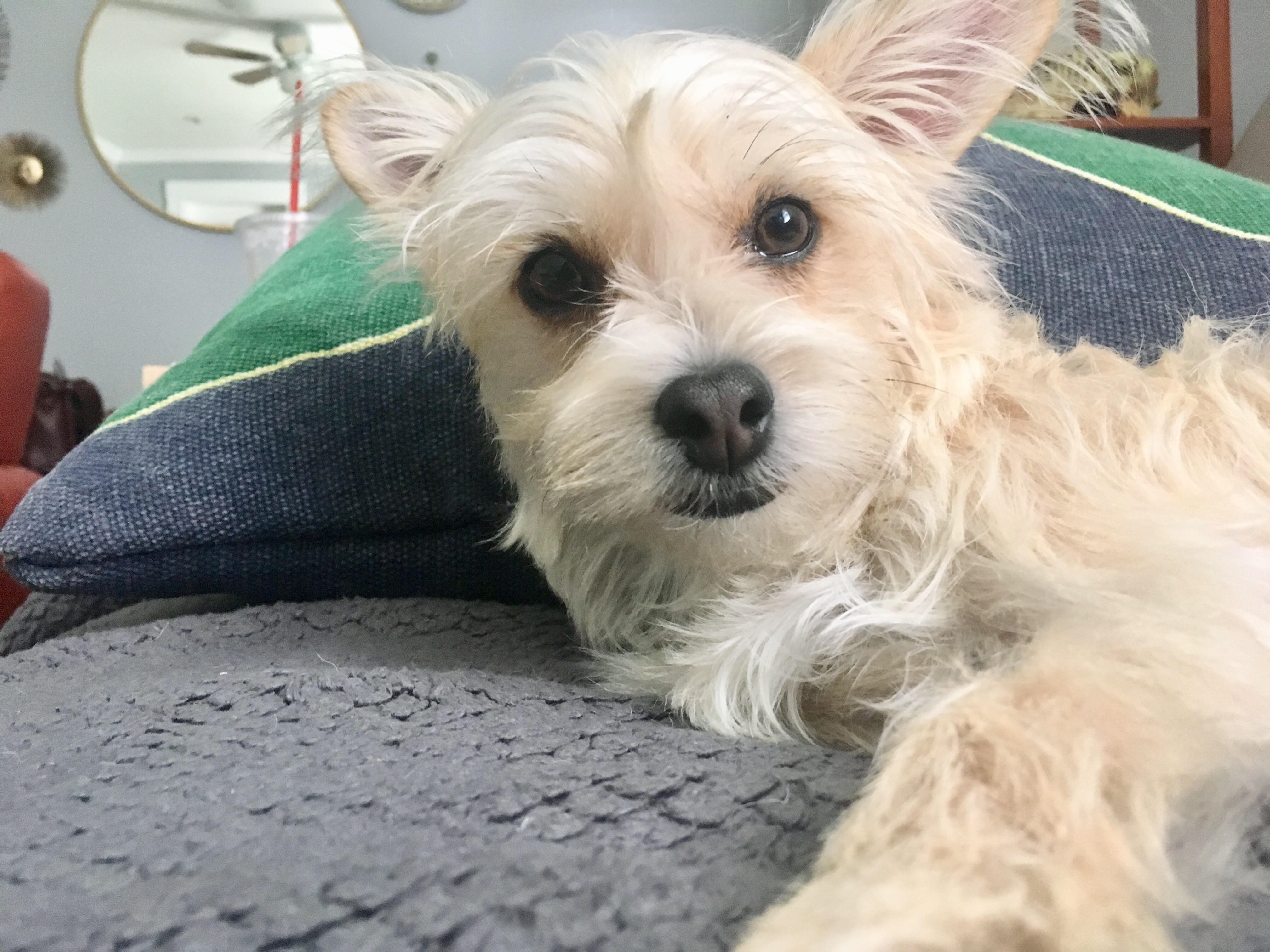 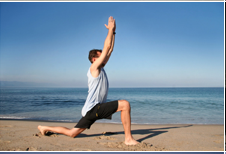 hobbies/
recreation
health
work
neighbors
Prevent Suicide Today
[Speaker Notes: As we are talking about building a suicide safer community, 

We think that it’s important to talk about things we can do to promote our own mental health and wellbeing.
This can help to promote an overall healthier community and actually also help to protect against suicide. 

The current slide describes some of the things that may be -- what we call – life sustainers. It may mean different things for you.

Some of you may sustain your life by doing your favorite activities, spending time with your loved ones, eating your favorite food…
For those of us here in Chatham County it could be going to the beach! 

Whatever it is, we encourage you to take time for yourself and do the things that you love.]
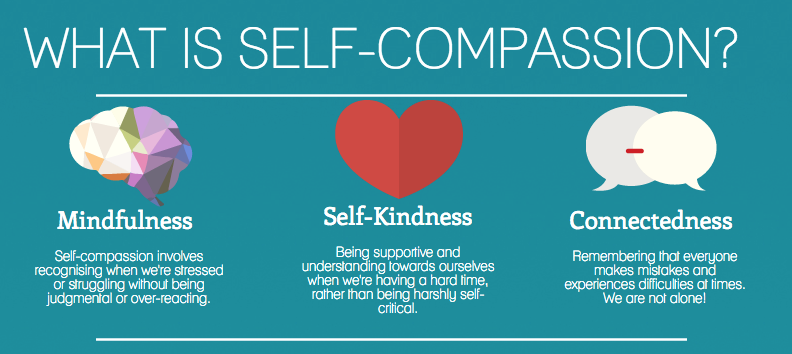 selfcompassion.org
With self-compassion, we give ourselves the same kindness and care we'd give to a good friend.
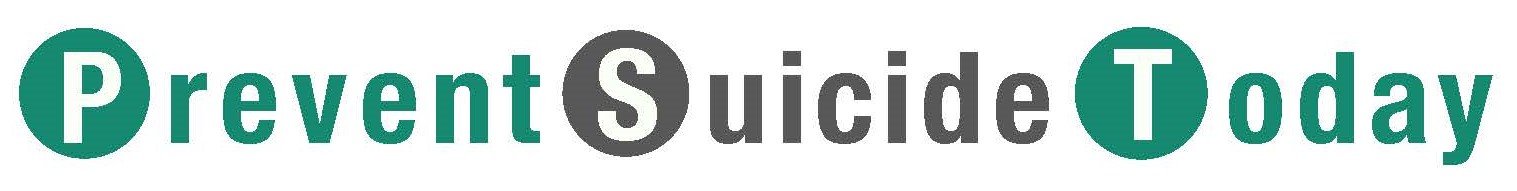 [Speaker Notes: Self-compassion involves acting the same way towards yourself when you are having a difficult time, fail, or notice something you don’t like about yourself. Instead of just ignoring your pain with a “stiff upper lip” mentality, you stop to tell yourself “this is really difficult right now,” how can I comfort and care for myself in this moment?
Instead of mercilessly judging and criticizing yourself for various inadequacies or shortcomings, self-compassion means you are kind and understanding when confronted with personal failings – after all, who ever said you were supposed to be perfect?

1. Self-kindness vs. Self-judgment.
Self-compassion entails being warm and understanding toward ourselves when we suffer, fail, or feel inadequate, rather than ignoring our pain or flagellating ourselves with self-criticism.  Self-compassionate people recognize that being imperfect, failing, and experiencing life difficulties is inevitable, so they tend to be gentle with themselves when confronted with painful experiences rather than getting angry when life falls short of set ideals. People cannot always be or get exactly what they want. When this reality is denied or fought against suffering increases in the form of stress, frustration and self-criticism.  When this reality is accepted with sympathy and kindness, greater emotional equanimity is experienced.
2. Common humanity vs. Isolation.
Frustration at not having things exactly as we want is often accompanied by an irrational but pervasive sense of isolation – as if “I” were the only person suffering or making mistakes.  All humans suffer, however. The very definition of being “human” means that one is mortal, vulnerable and imperfect.  Therefore, self-compassion involves recognizing that suffering and personal inadequacy is part of the shared human experience – something that we all go through rather than being something that happens to “me” alone.
3. Mindfulness vs. Over-identification.
Self-compassion also requires taking a balanced approach to our negative emotions so that feelings are neither suppressed nor exaggerated.  This equilibrated stance stems from the process of relating personal experiences to those of others who are also suffering, thus putting our own situation into a larger perspective. It also stems from the willingness to observe our negative thoughts and emotions with openness and clarity, so that they are held in mindful awareness. Mindfulness is a non-judgmental, receptive mind state in which one observes thoughts and feelings as they are, without trying to suppress or deny them. We cannot ignore our pain and feel compassion for it at the same time.  At the same time, mindfulness requires that we not be “over-identified” with thoughts and feelings, so that we are caught up and swept away by negative reactivity.]
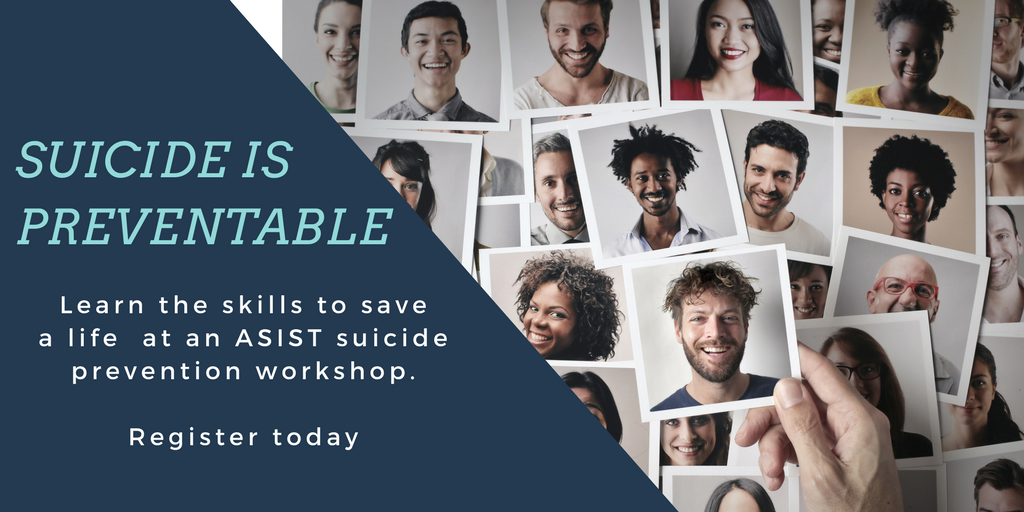 Host a 20-90 minute Suicide Awareness Talk.
Attend an Applied Suicide Intervention Skills Training (ASIST) two-day suicide intervention workshop.
Prevent Suicide Today
[Speaker Notes: Get additional skills:

If you thought that the info that we just shared about suicide prevention was helpful, please we can have one of our trainers present a 60-90 minute suicide awareness talk at your organization, at a staff meeting, as a brown bag lunch, etc. 

For additional skills, attend an Applied Suicide Intervention Skills Training (ASIST) Suicide Prevention Workshop 
* We’ll spend a bit more time right now talking about this workshop.]
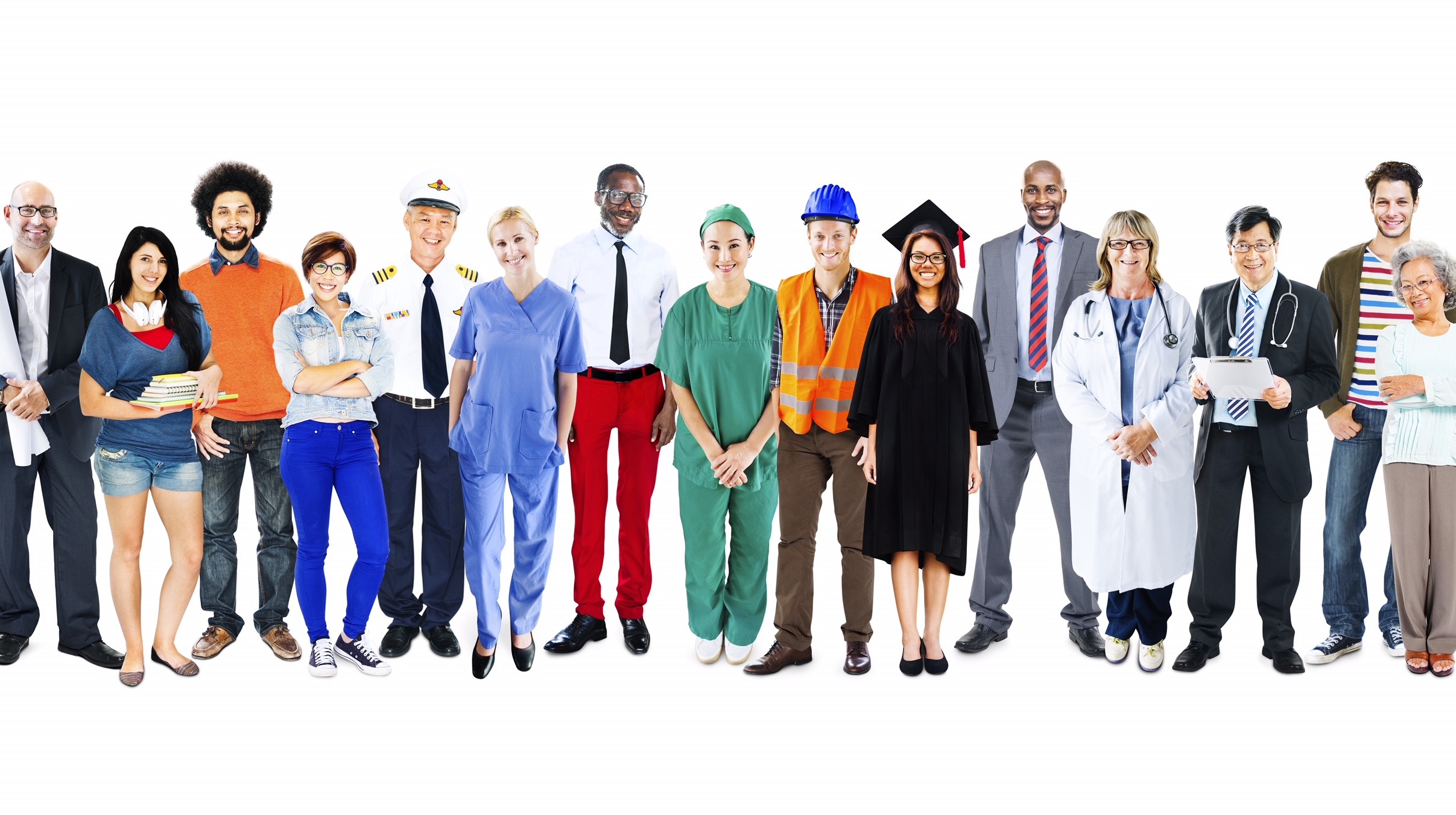 Who in our community uses ASIST skills?
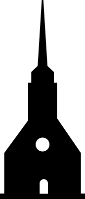 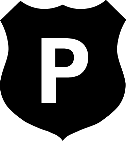 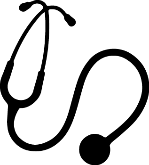 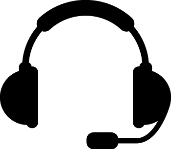 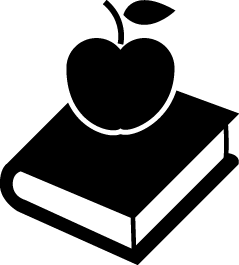 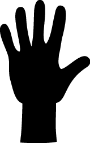 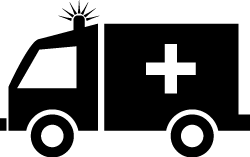 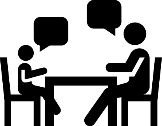 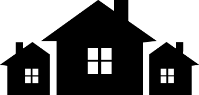 Emergency responders
Crisis line 
workers
Medical professionals
Counselors, social workers & clinicians
Police and corrections officers
Teachers & Professors
Community members
Volunteers
Faith community
Prevent Suicide Today
[Speaker Notes: We mean it when we say that ASIST is for everyone. Virtually anyone aged 16 and older can learn the skills to intervene and save a life from suicide. Professionals as well as members of the community at large have all found great value in ASIST over the years. 

Many professionals attend ASIST because suicide intervention skills are essential for their work. In many organizations, ASIST is a mandatory component of training. Nurses, physicians, mental health professionals, pharmacists, teachers, counselors, youth workers, police, first responders, correctional staff, school support staff, clergy, and volunteers have all found that ASIST complements their existing training and knowledge. 

Other people attend simply because they want to be able to help someone in need, in much the same way they might learn CPR. Because the training is comprehensive and doesn’t rely on prior qualifications, they can have the same meaningful experience as a professional caregiver.

Ultimately, ASIST is founded on the principle that everyone can make a difference in preventing suicide. The more people in the community who have suicide intervention training, the more likely it is they will be able to identify someone at risk and intervene to keep them safe.]
Our community partners work together to Prevent Suicide Today in Chatham County
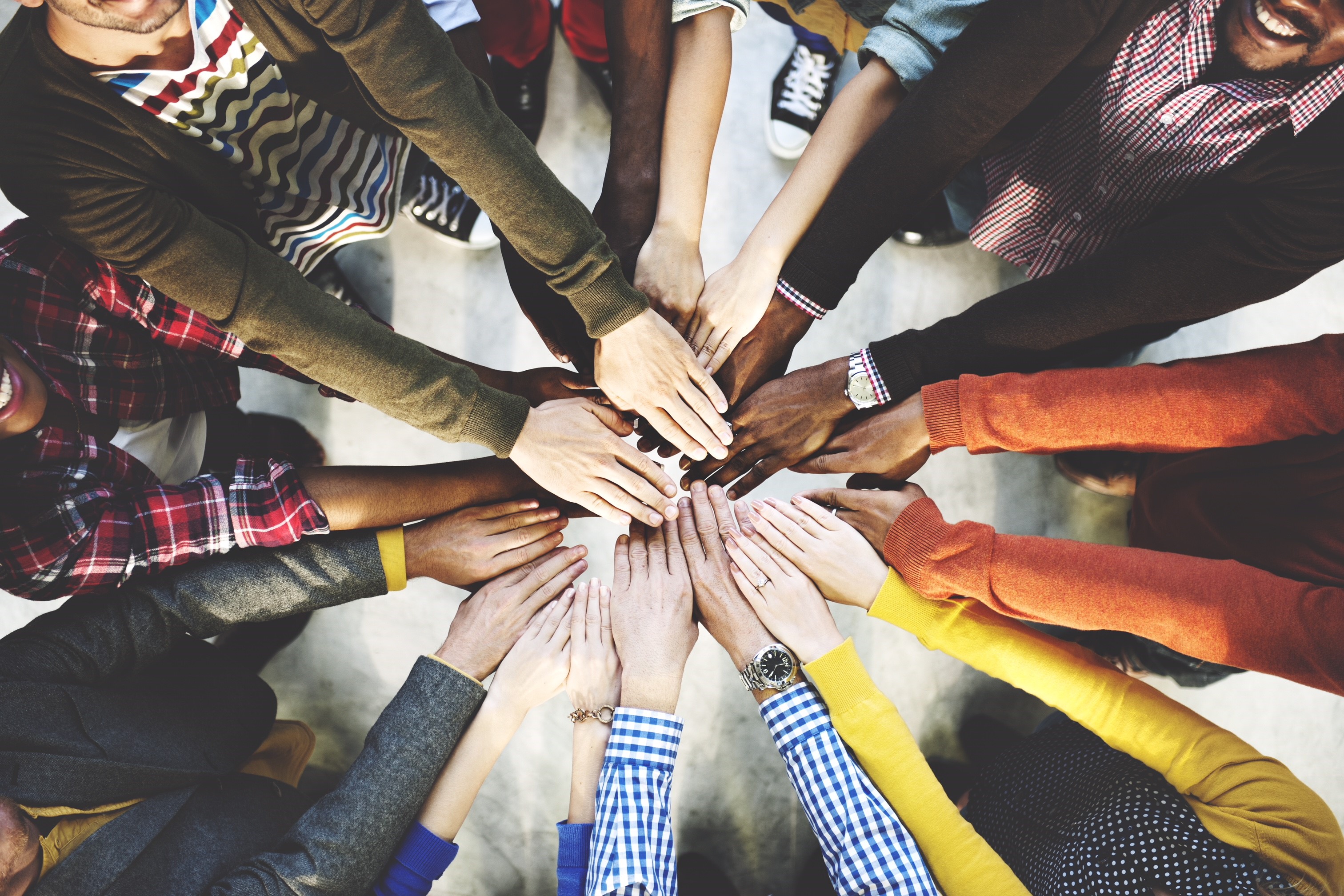 Chatham County Commissioners
Chatham County Health Department
Chatham County Juvenile Court
Chatham County Safety Net Planning Council
Chatham County Sheriff’s Office
Chatham County Police Department 
Forever4Change, Inc.
Gateway Community Service Board	
Georgia Southern, Armstrong Campus
Hospice Savannah, Demere Center for Living
MedBank Foundation Inc. 
Memorial University Medical Center
Savannah Fire & Emergency Services
Savannah State University
Savannah-Chatham Public School System
St. Joseph’s/Candler Health System 
St. Mary’s Community Center
Union Mission
THANK YOU!
Prevent Suicide Today
[Speaker Notes: As we are concluding our suicideTALK, we would like to thank all of our community partners for making this program possible and for working together to prevent suicide in Chatham. We couldn’t do it without them!]
AS A COMMUNITY WE CAN WORK TO PREVENT SUICIDE TODAY!Contact Information:ASIST@chlink.org 912-661-1456QUESTIONS?
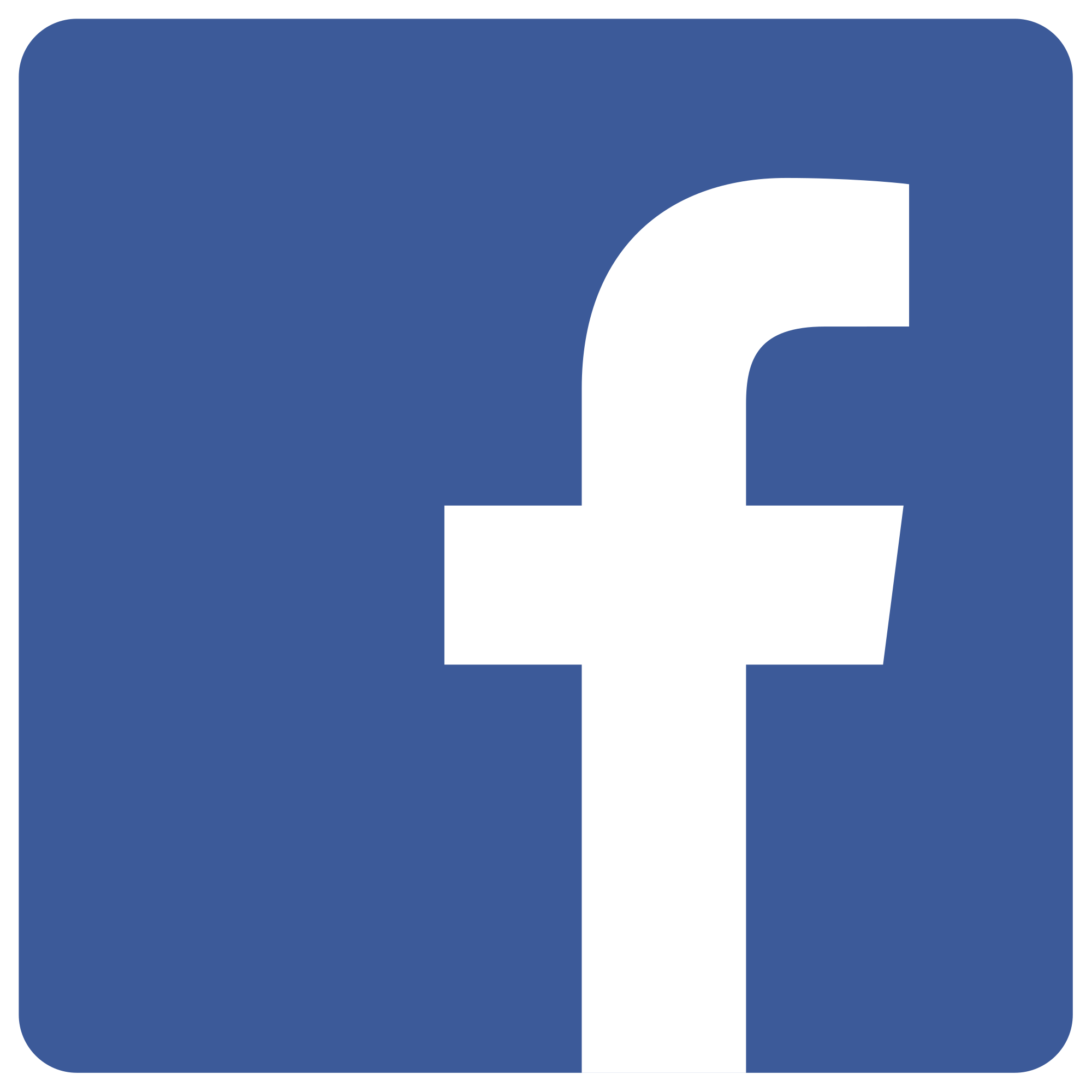 PreventSuicideTodaypreventsuicidetoday_chathamco
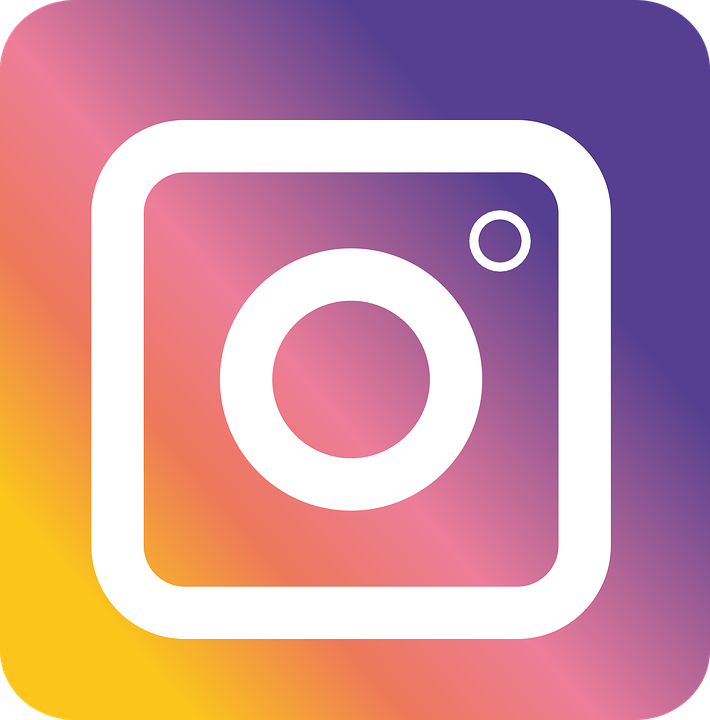 Prevent Suicide Today